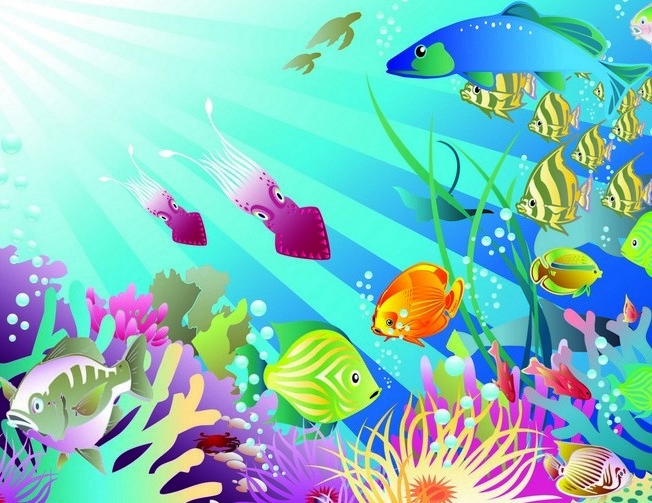 МБДОУ «Детский сад с. Степановка»         Проект для детей 4-5 лет 
                          на тему:           «Водные обитатели-рыбы»                    Подготовила: воспитатель 
                                      высшей кв.категории                                                       Русал В. В.
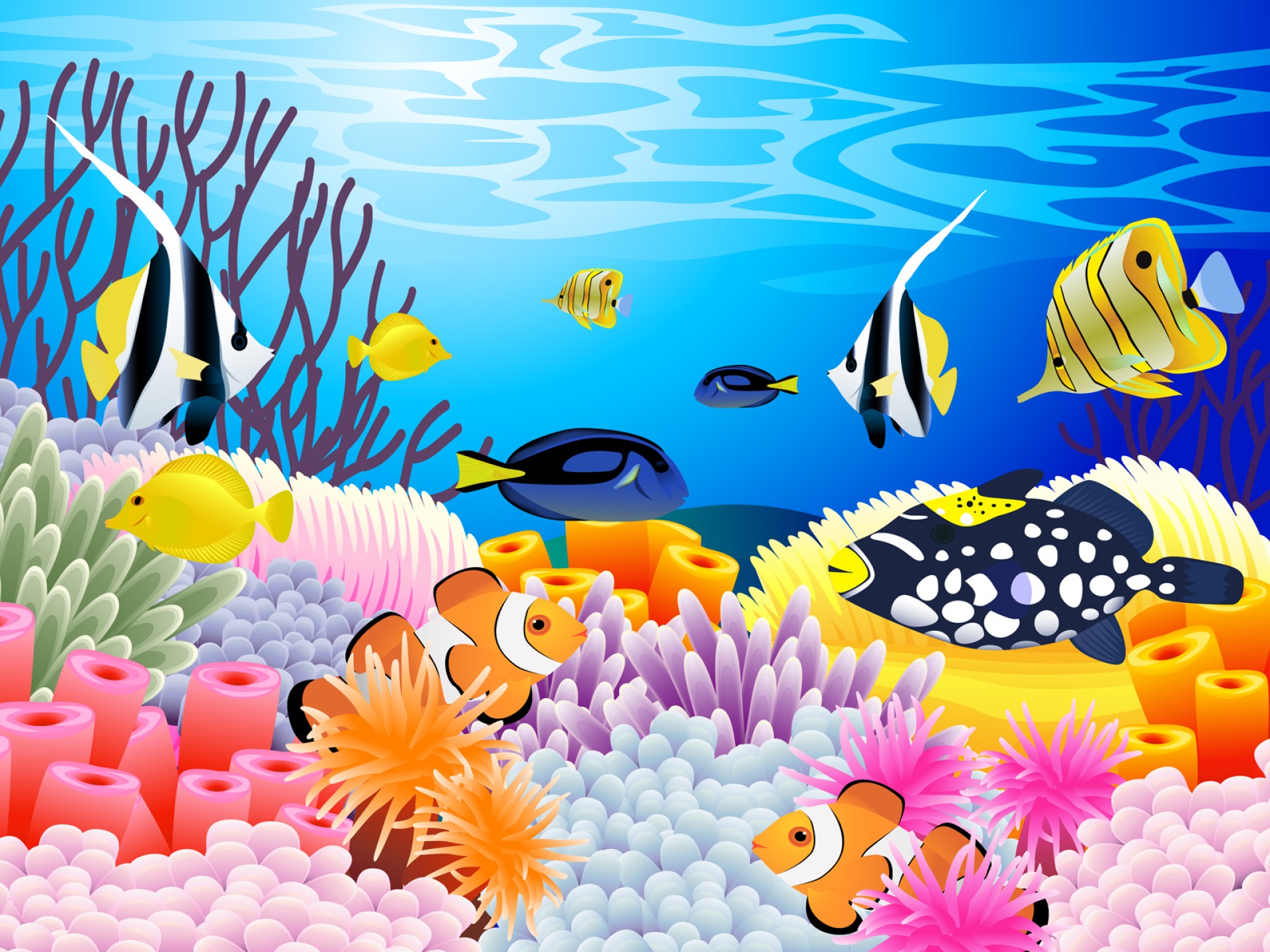 Цель: Обобщать и расширять знания о рыбах
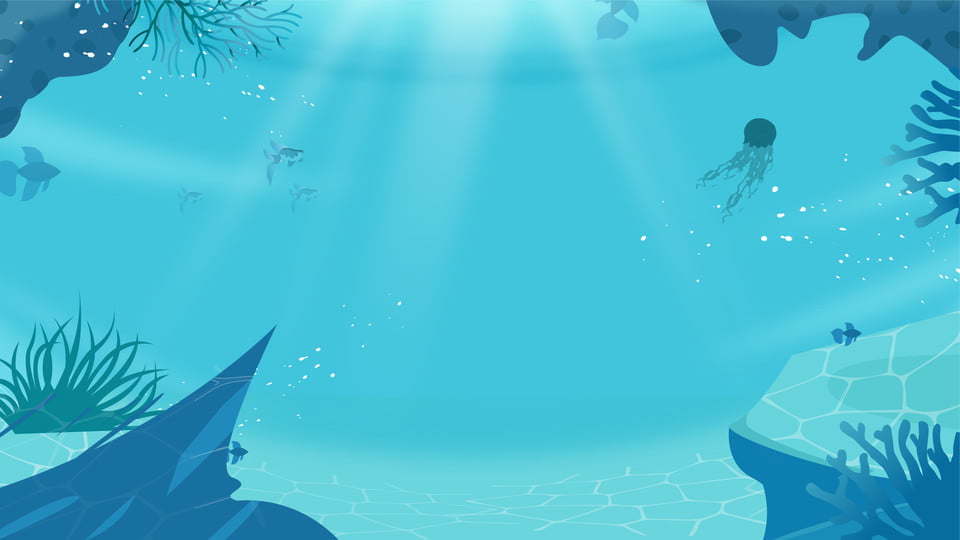 Задачи: Формирование у детей представления о рыбах, как о живых существах, живущих в воде. Создание образа рыб в разных видах деятельностиУчить на основе сопоставления фактов, результатов, наблюдений делать выводы и заключенияРазвитие интереса к окружающему мируВоспитывать эстетическое восприятие окружающего мира, способность видеть красивоеПривлечение родителей к созданию аквариума для уголка природы
Знакомство с подводным миром
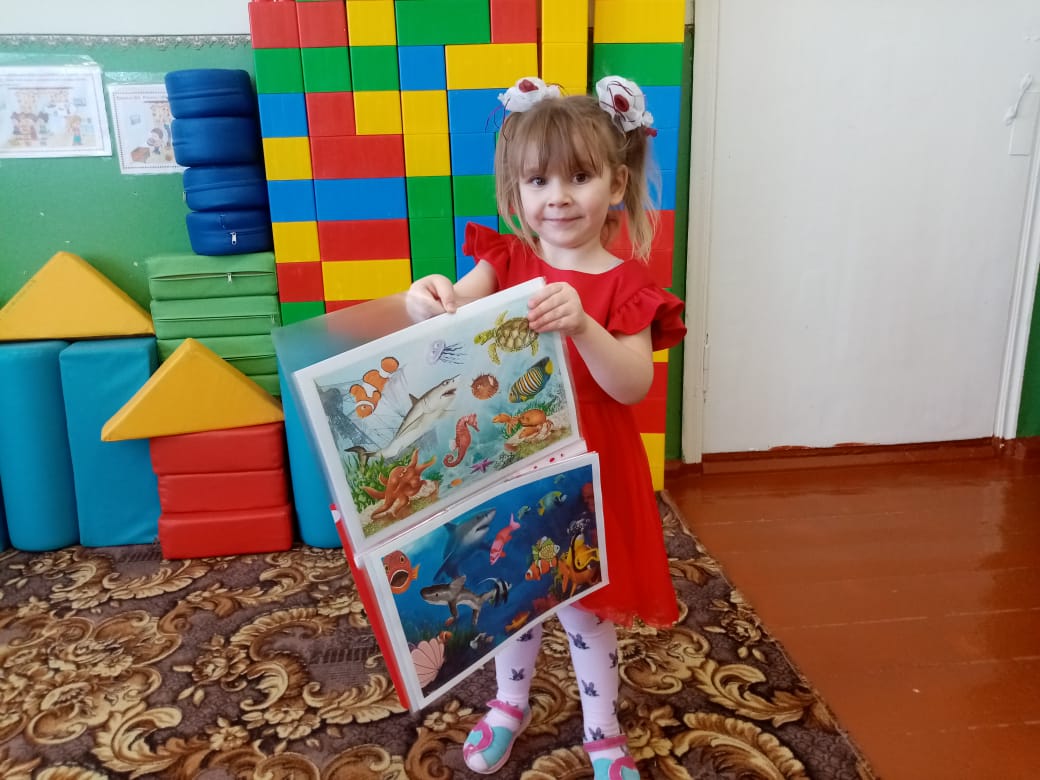 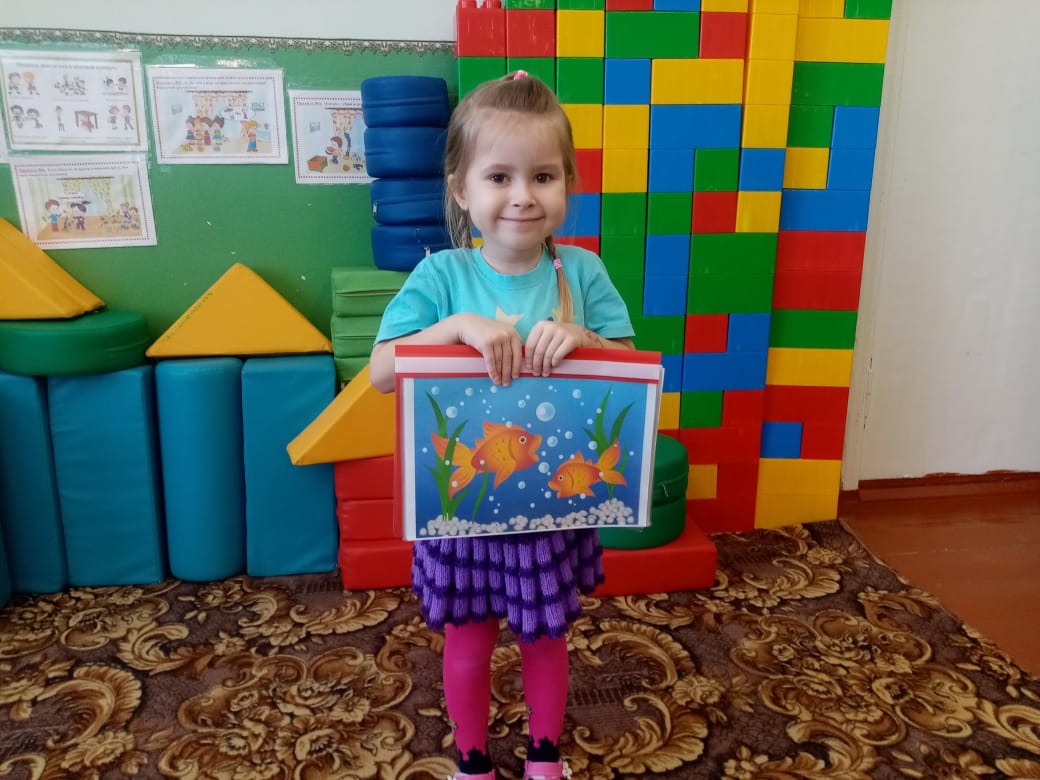 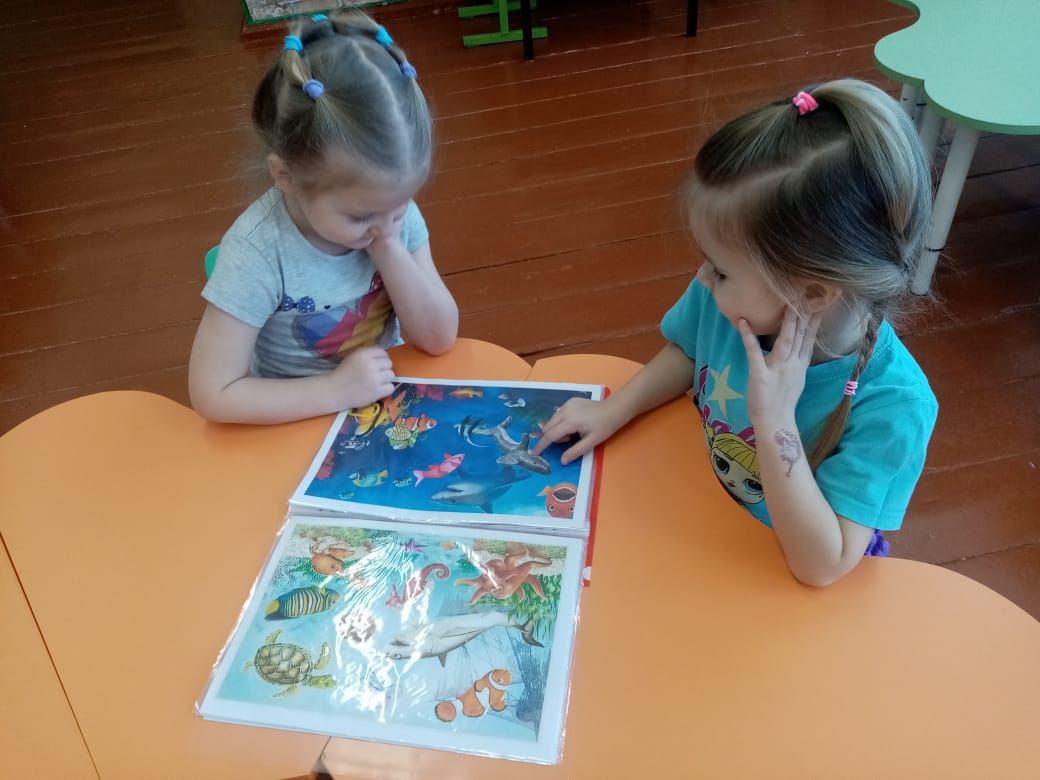 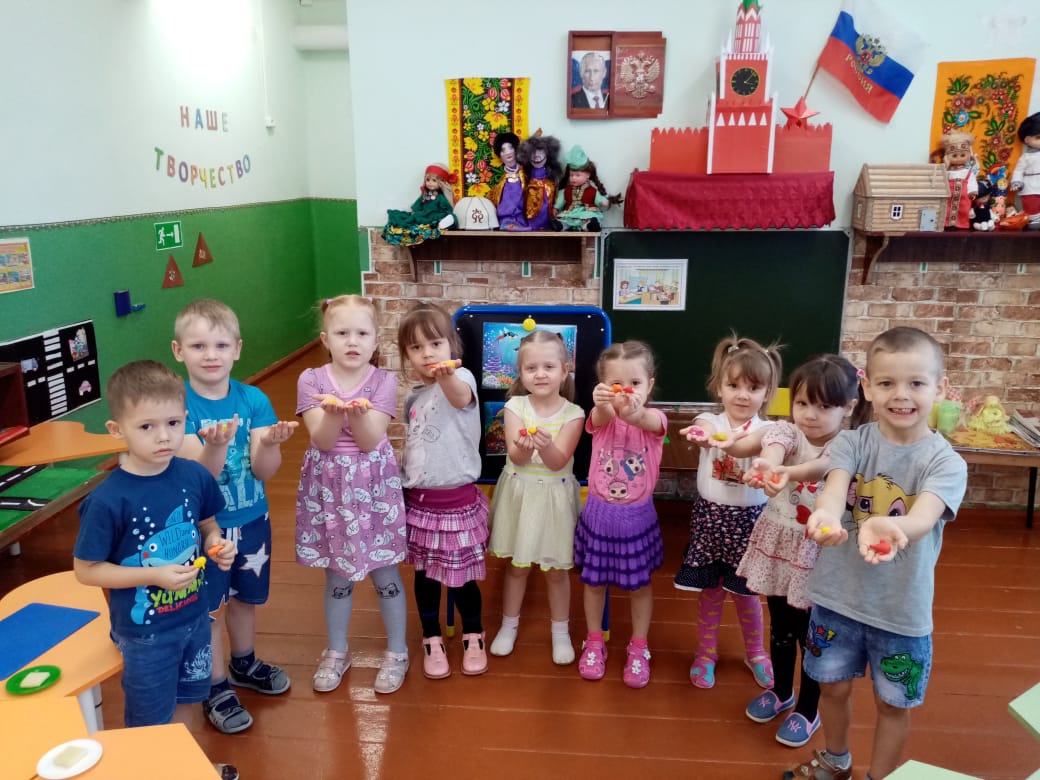 Мы лепим 
«Такие разные 
рыбки»
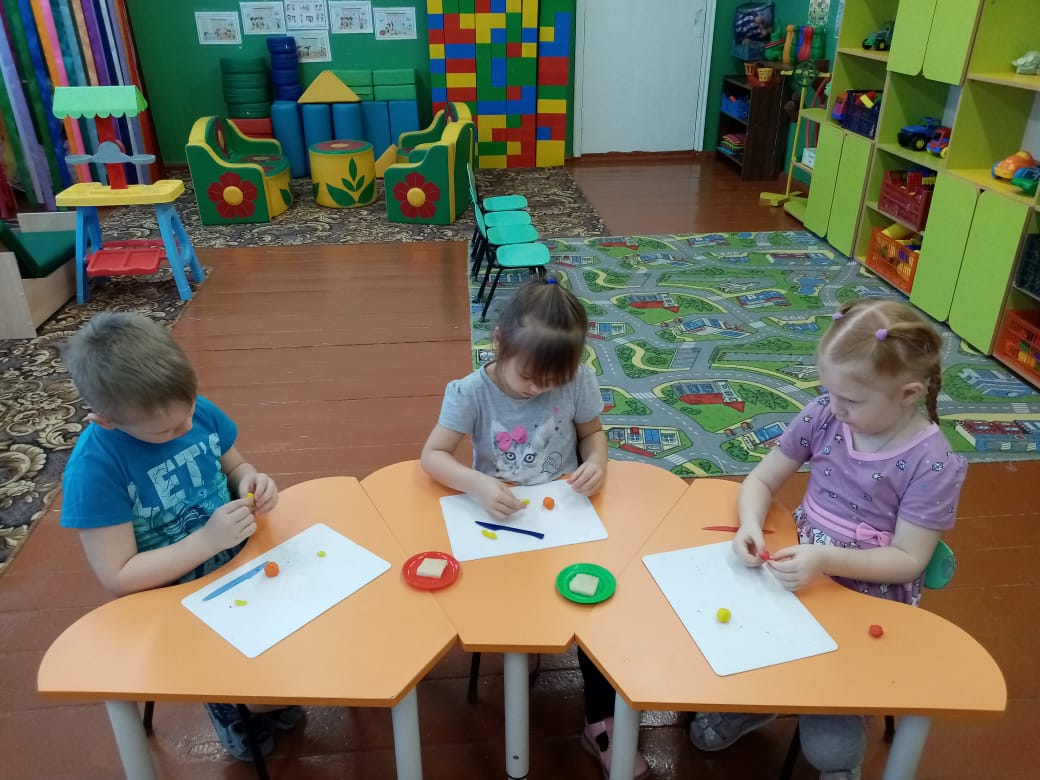 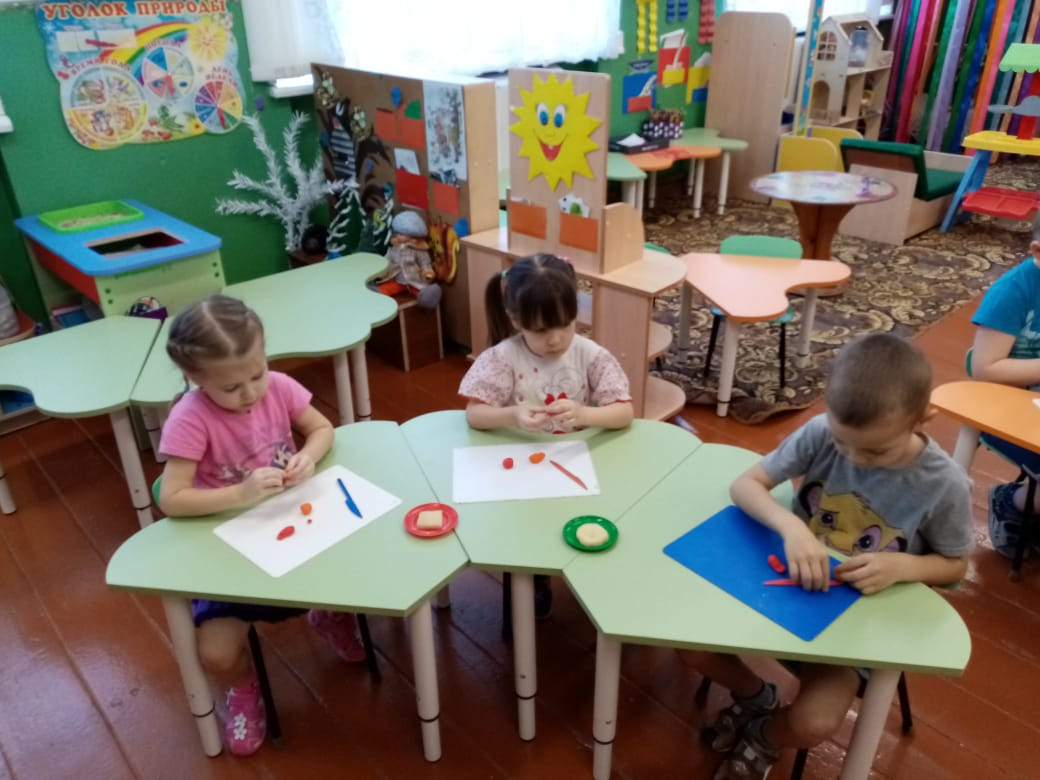 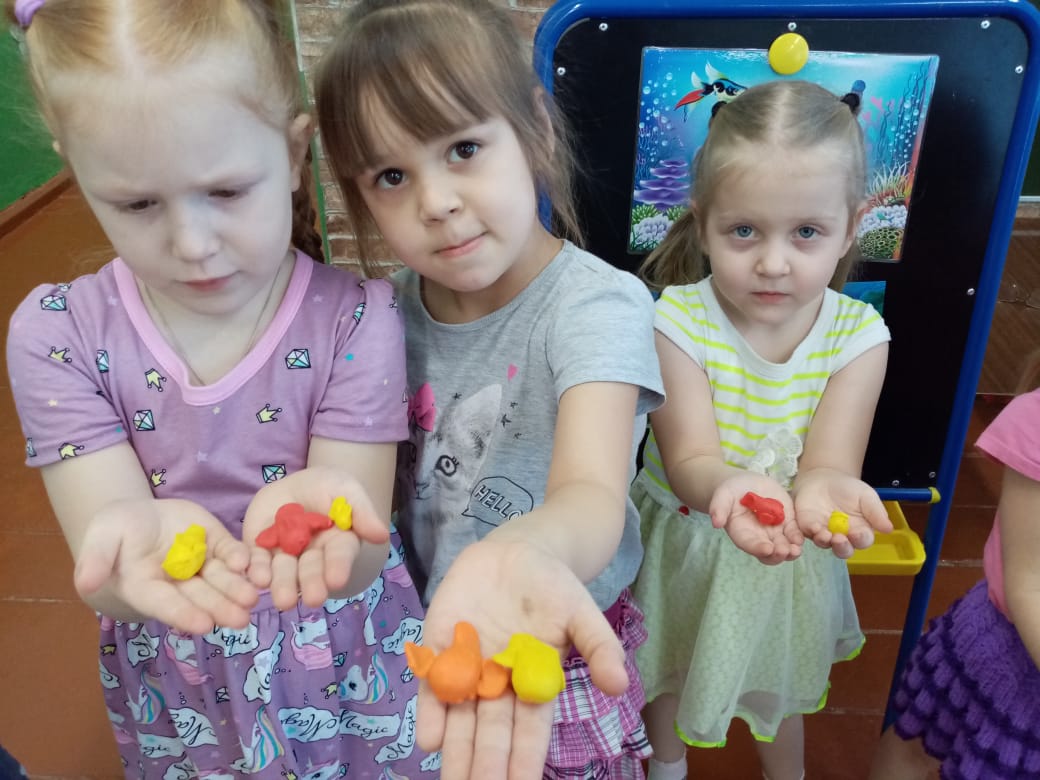 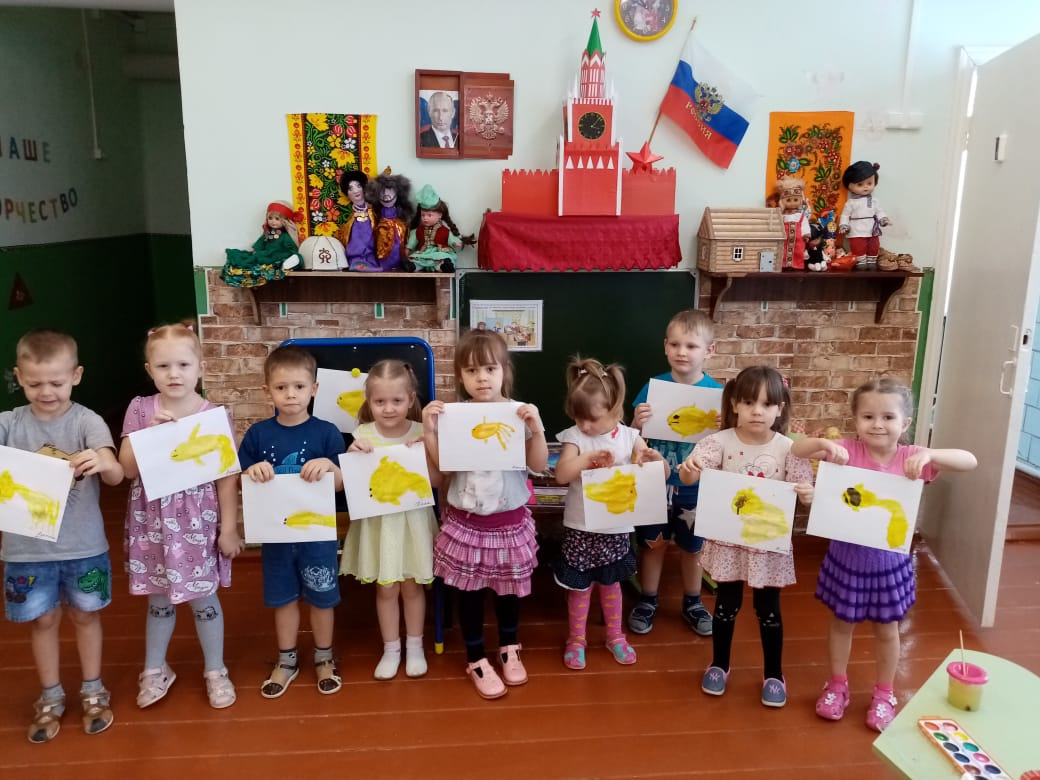 Мы рисуем «Золотая рыбка»
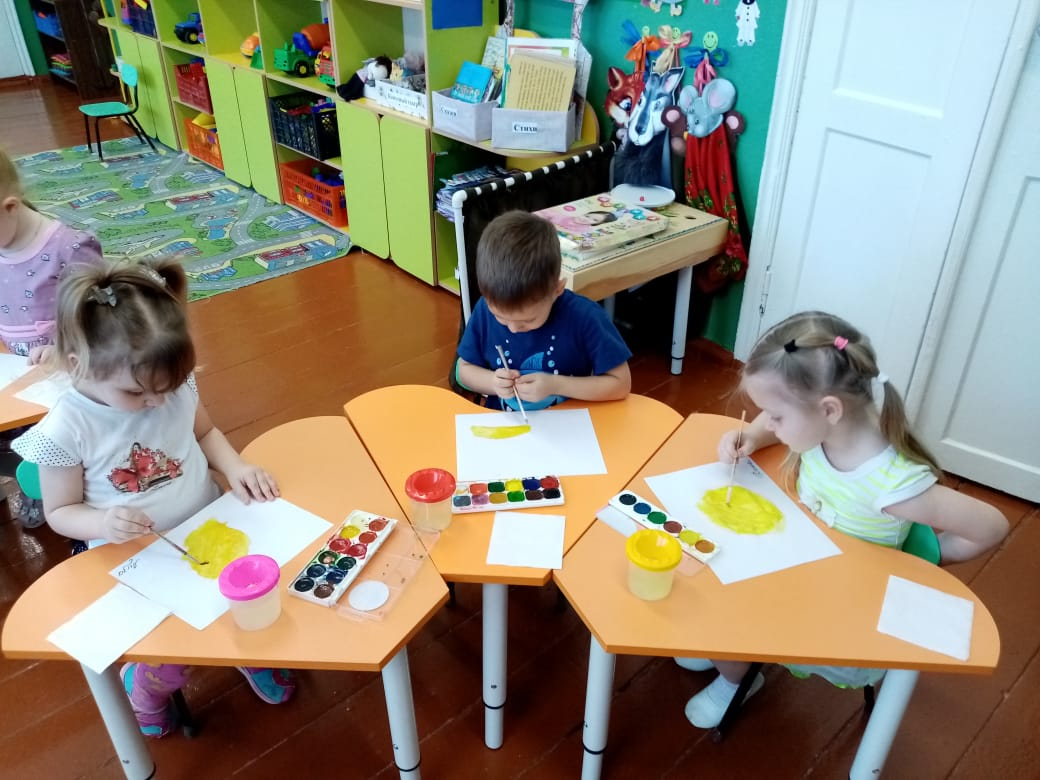 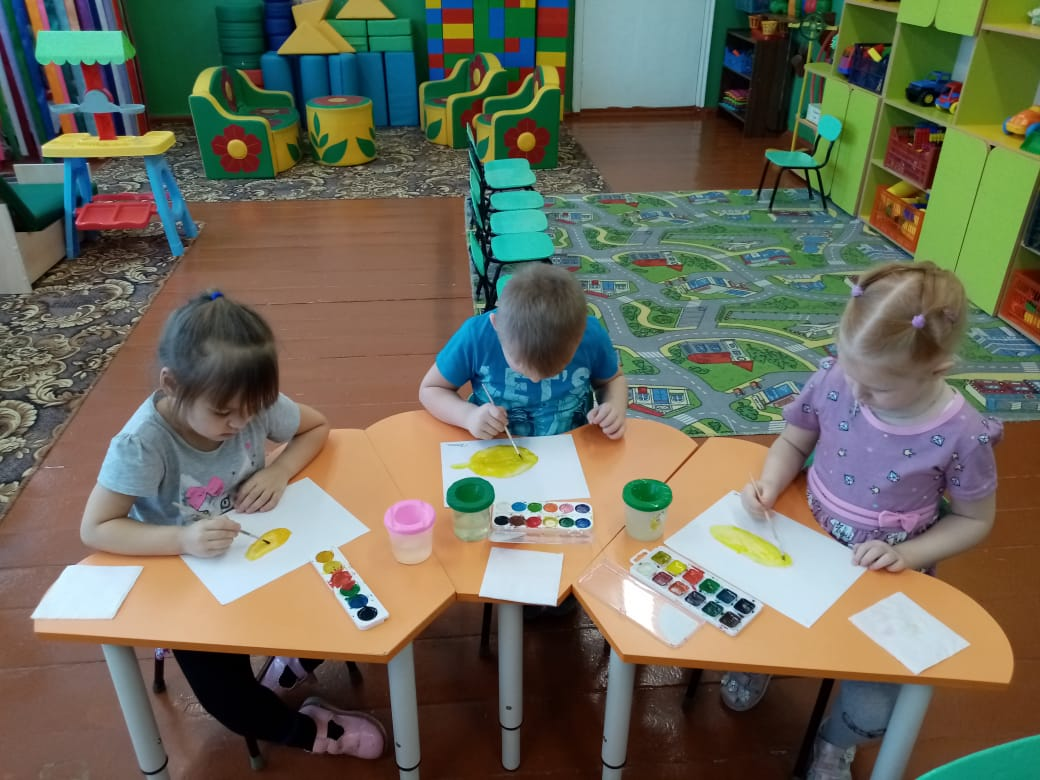 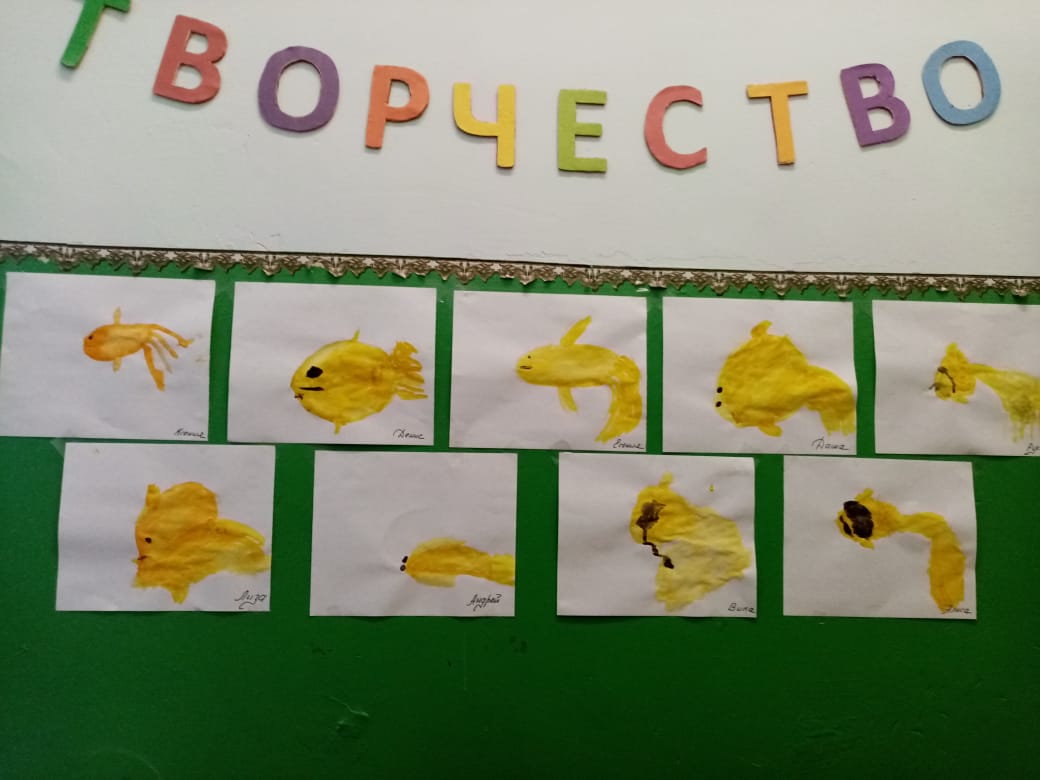 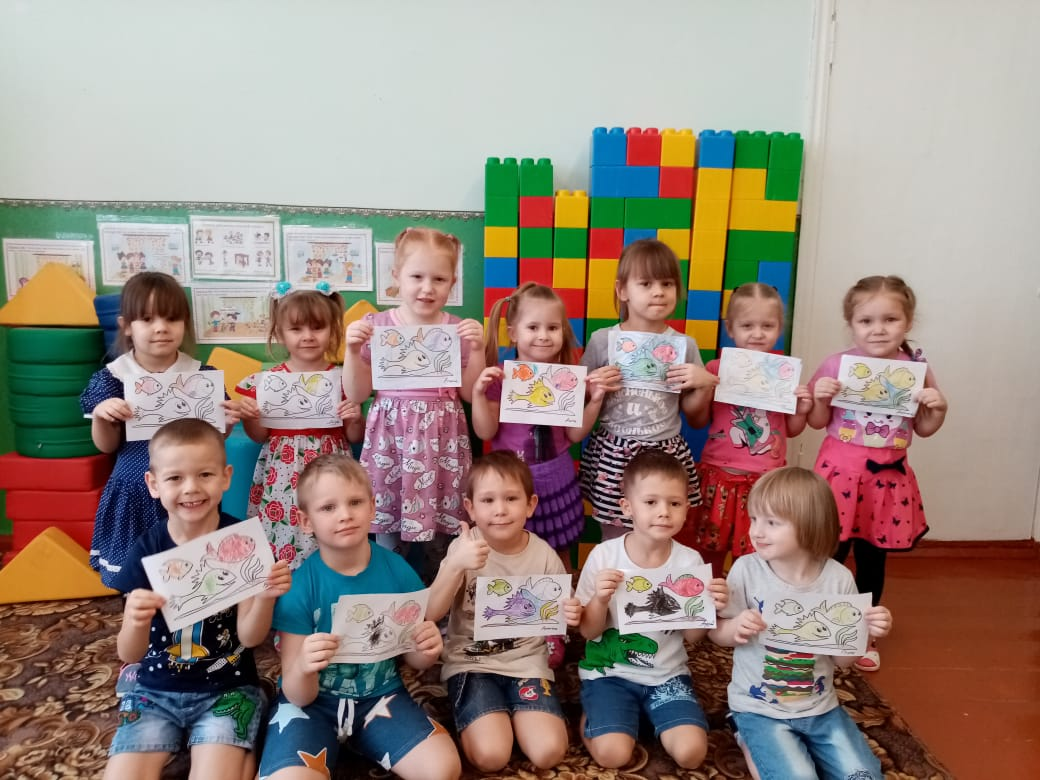 Рисование «Подводное царство»
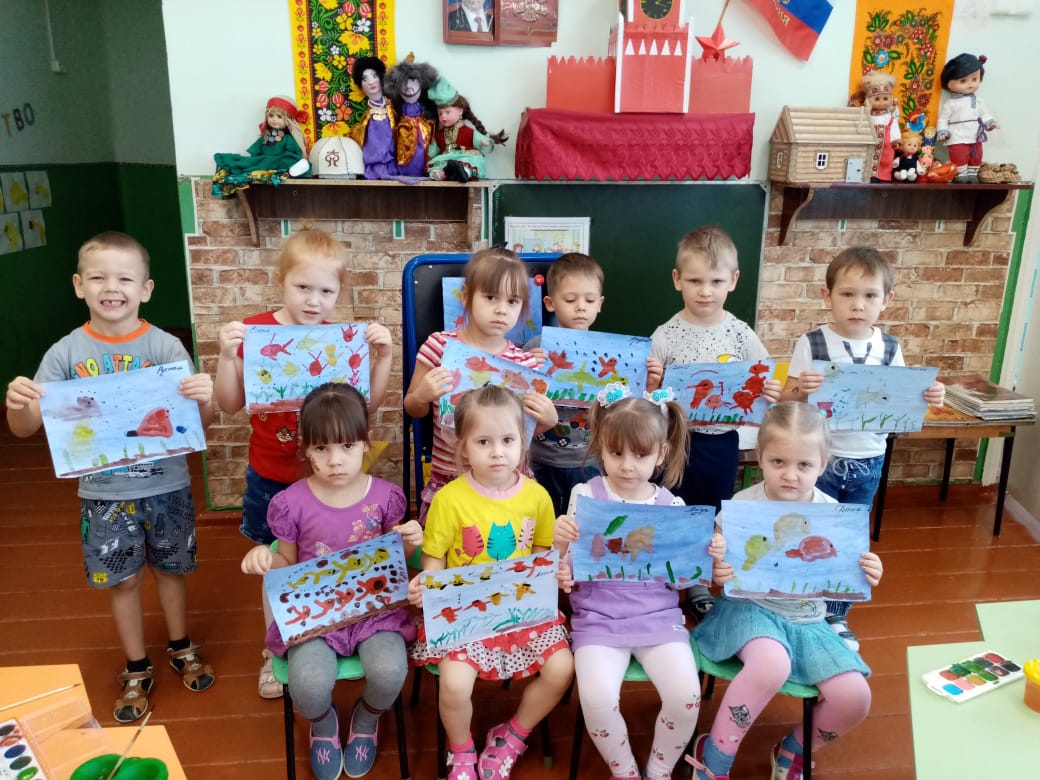 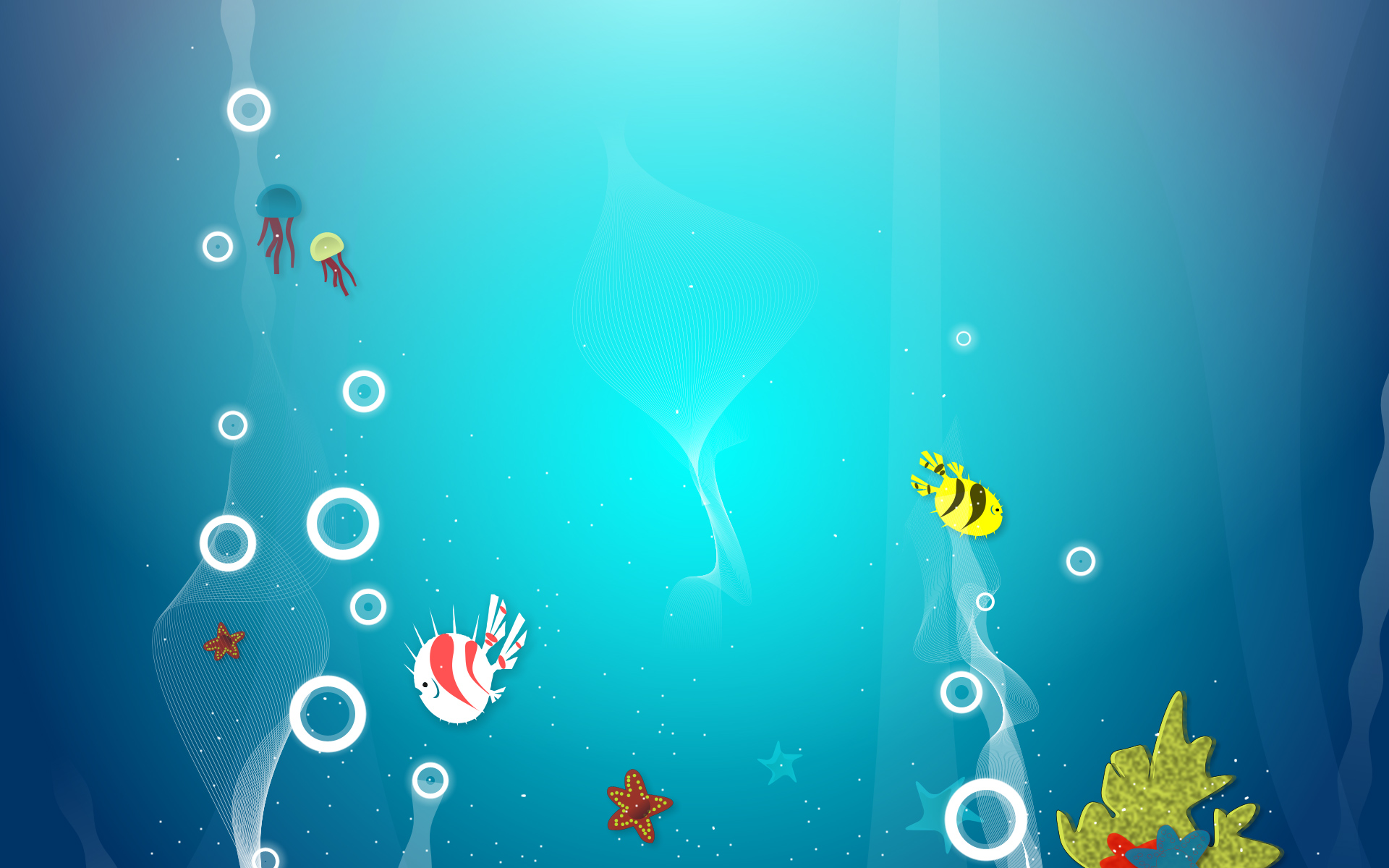 Аппликация
«Красивые рыбки в аквариуме»
Аппликация «Красивые рыбки в аквариуме»
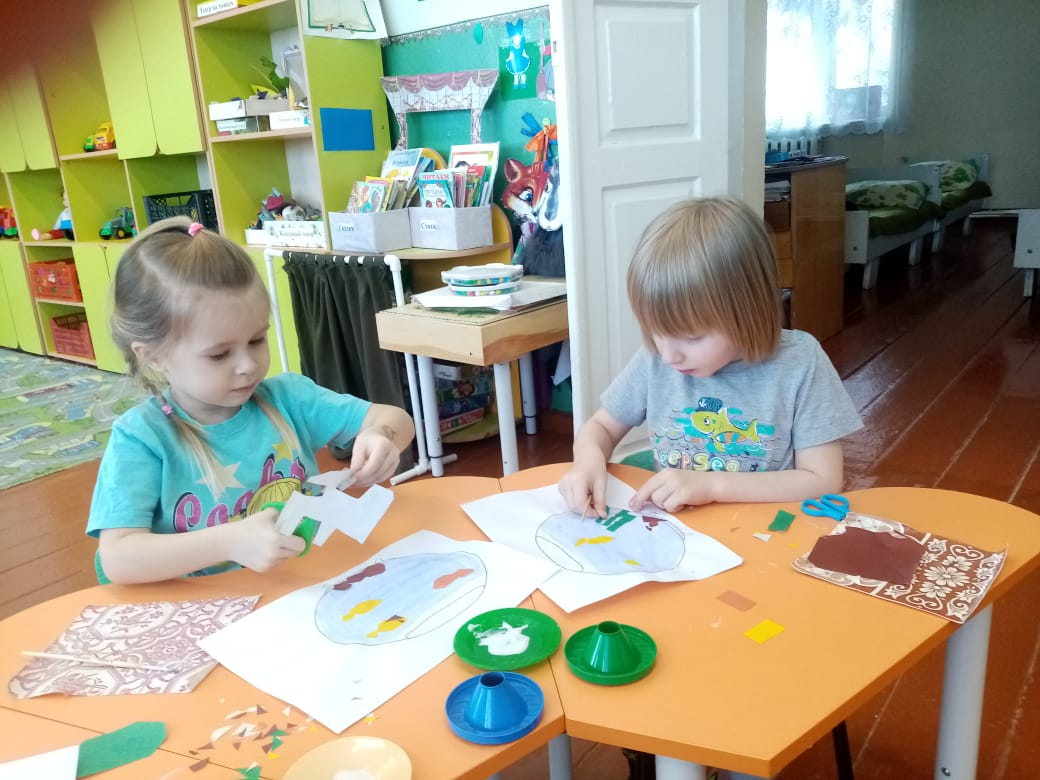 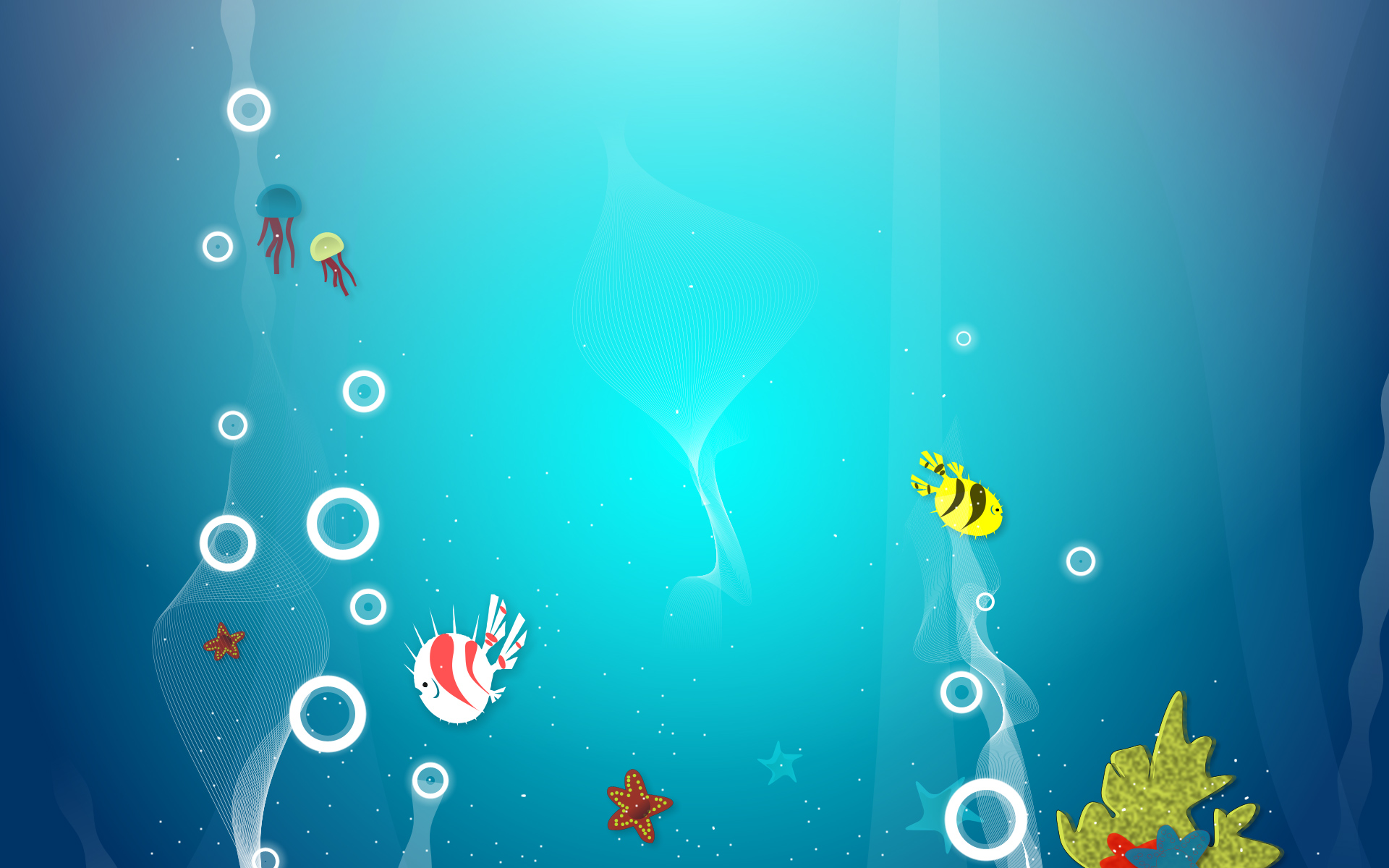 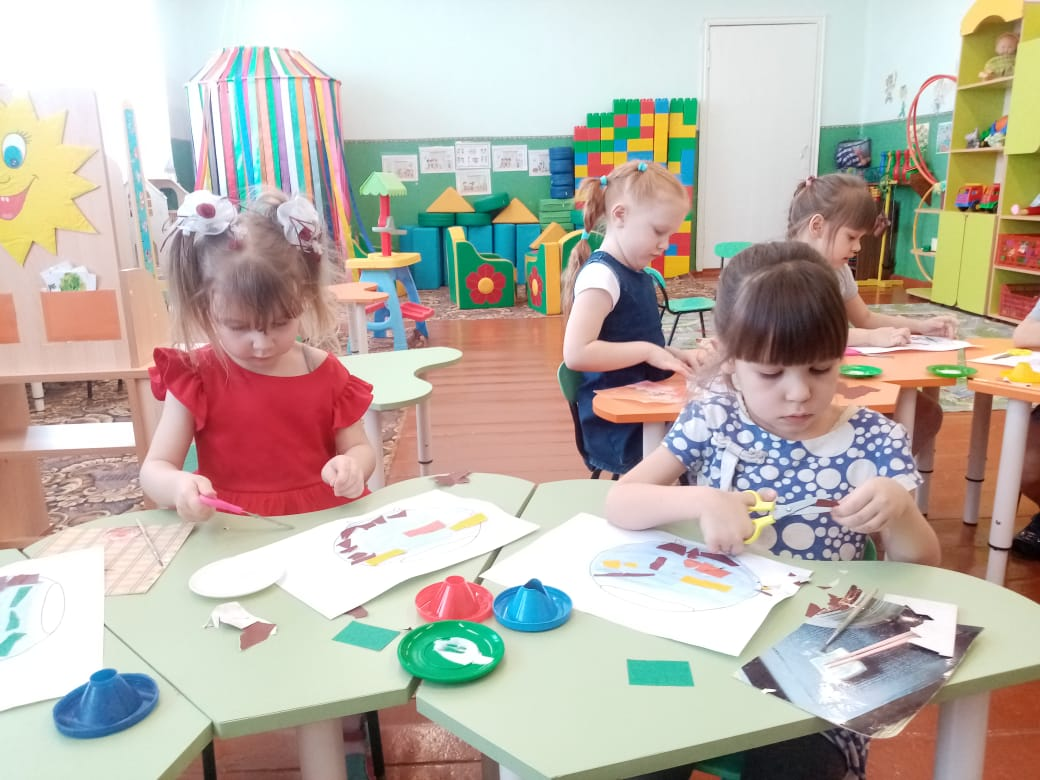 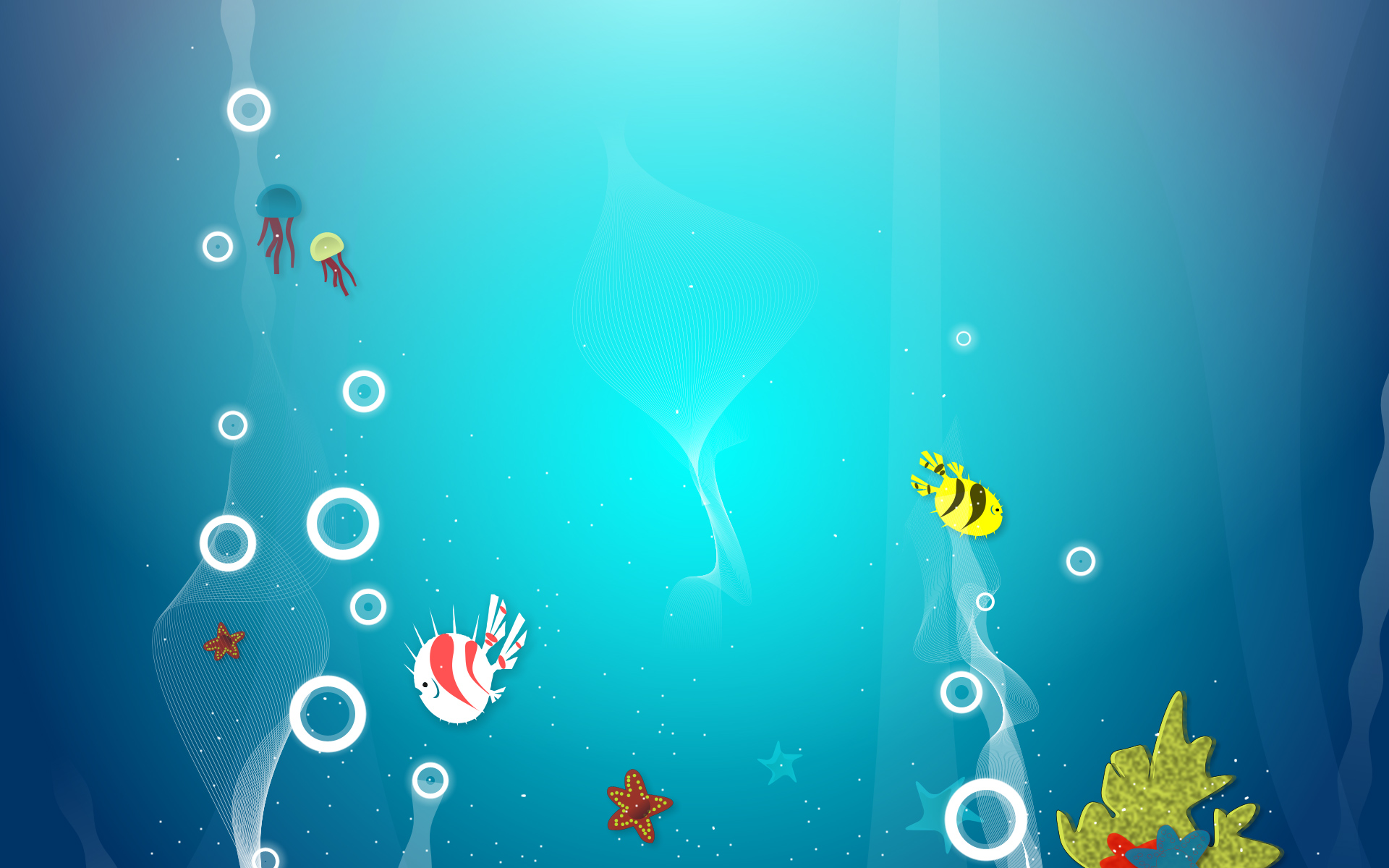 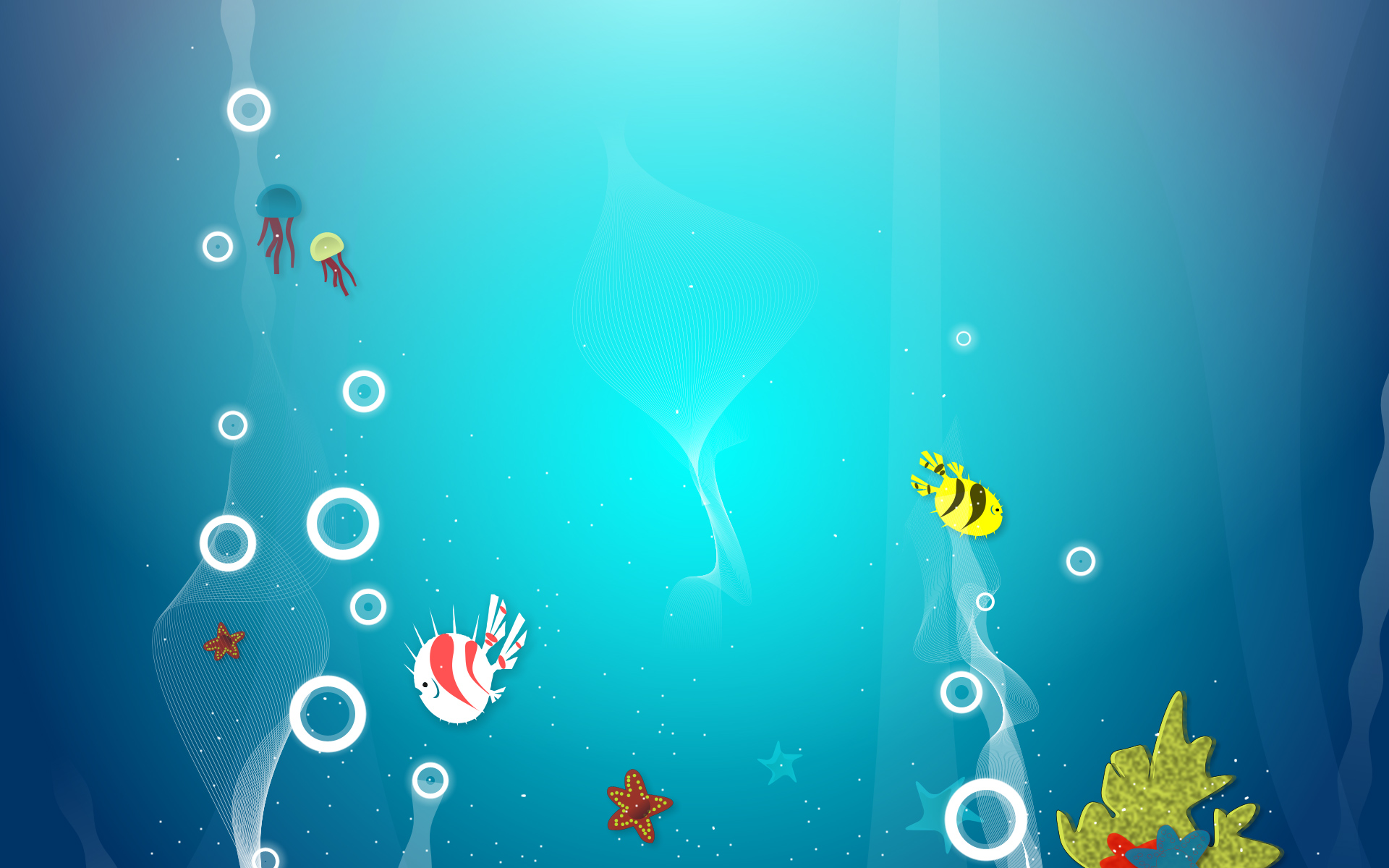 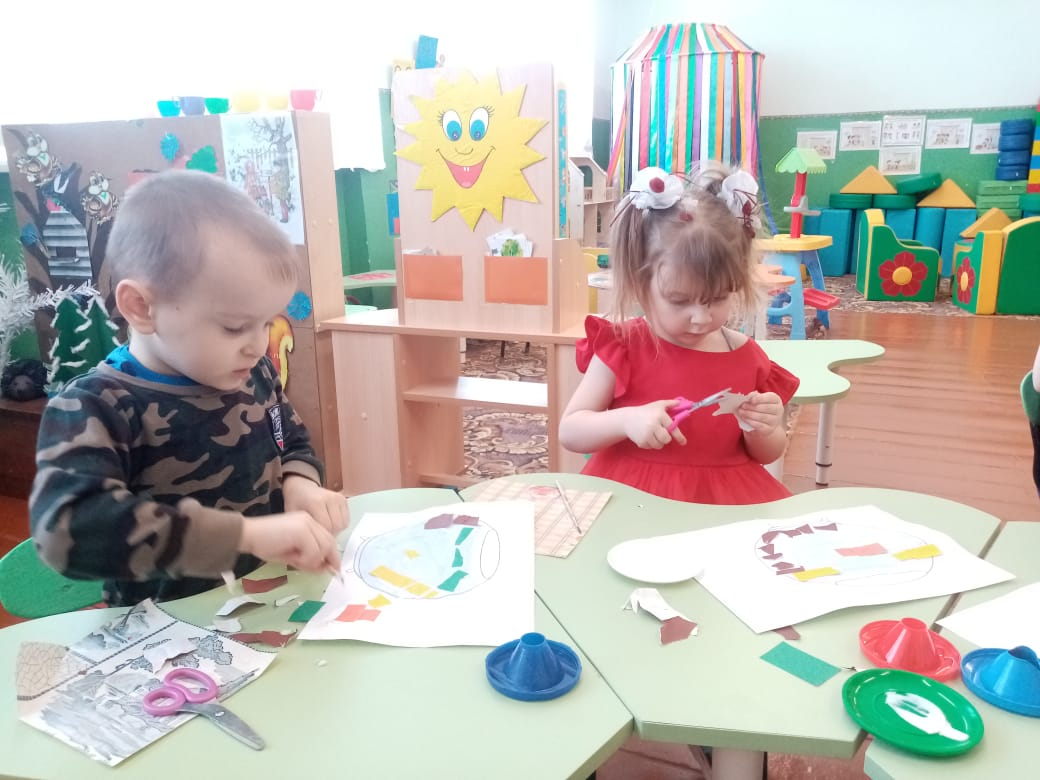 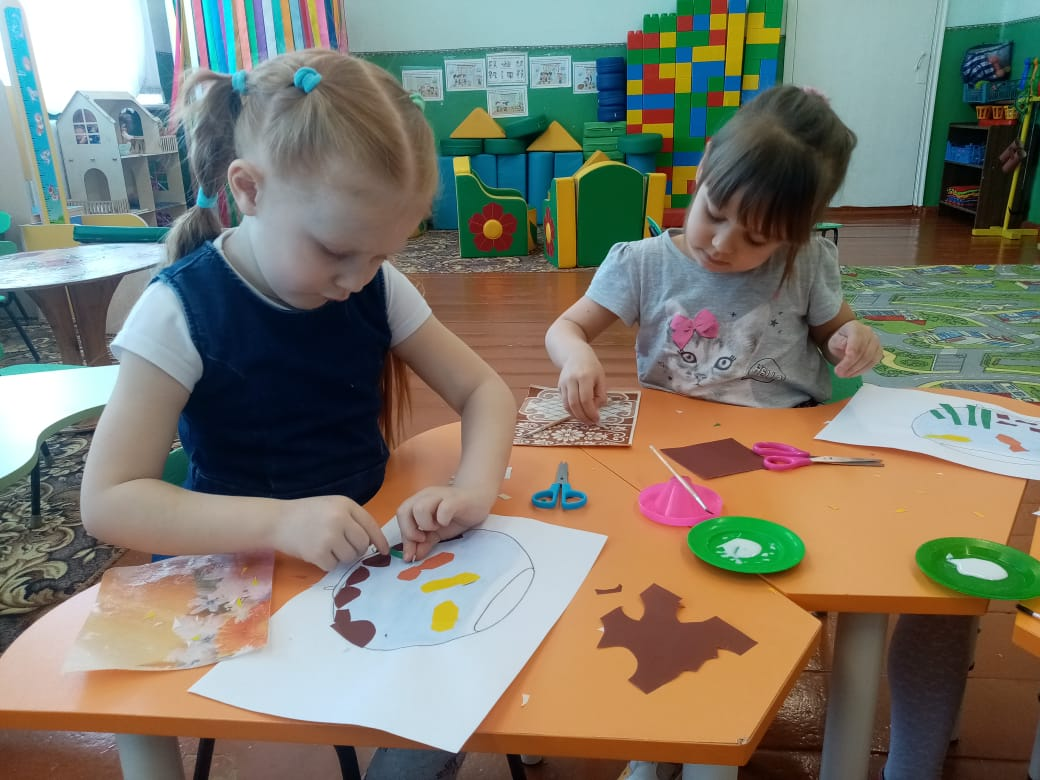 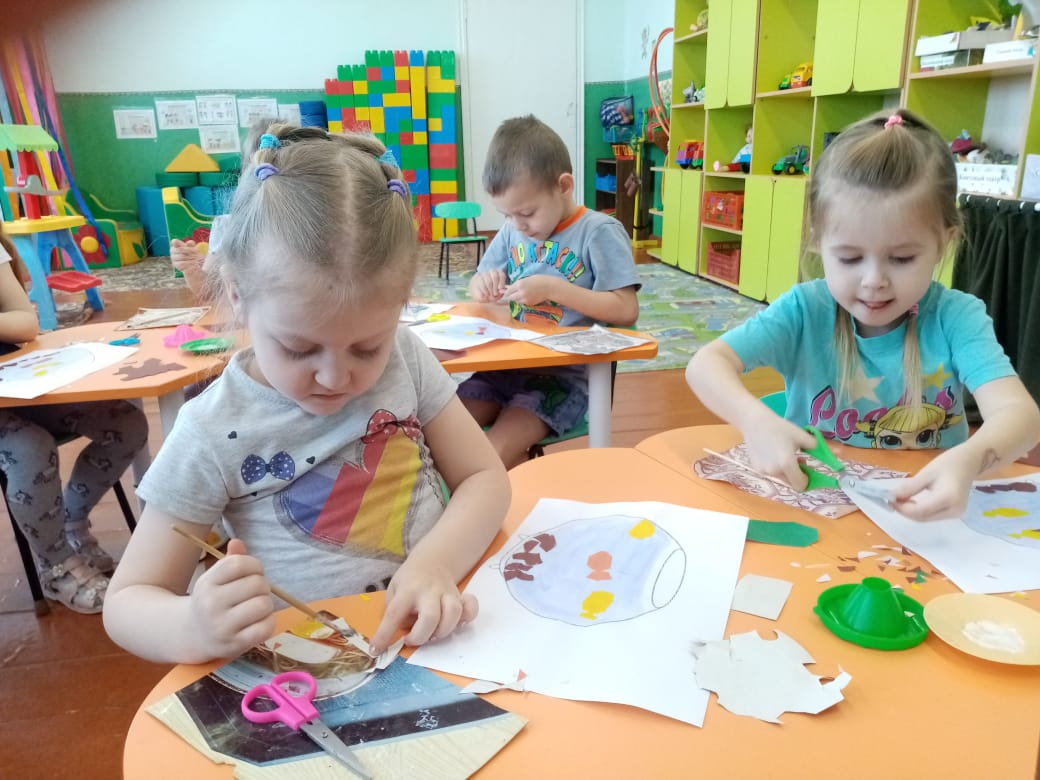 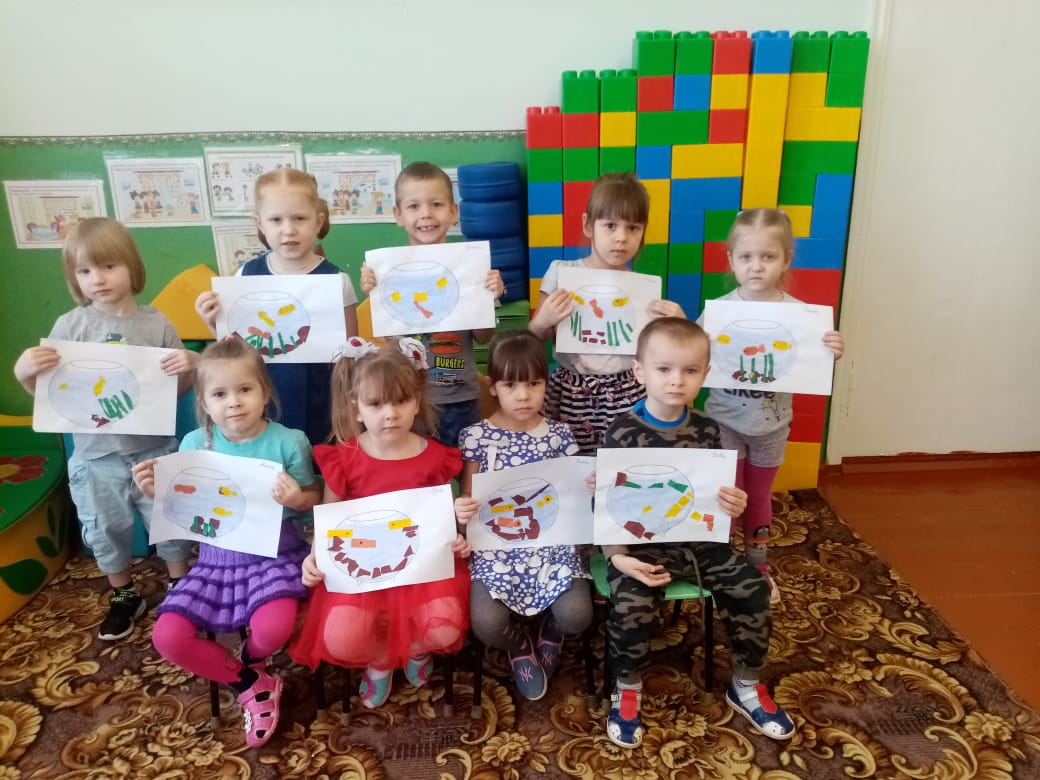 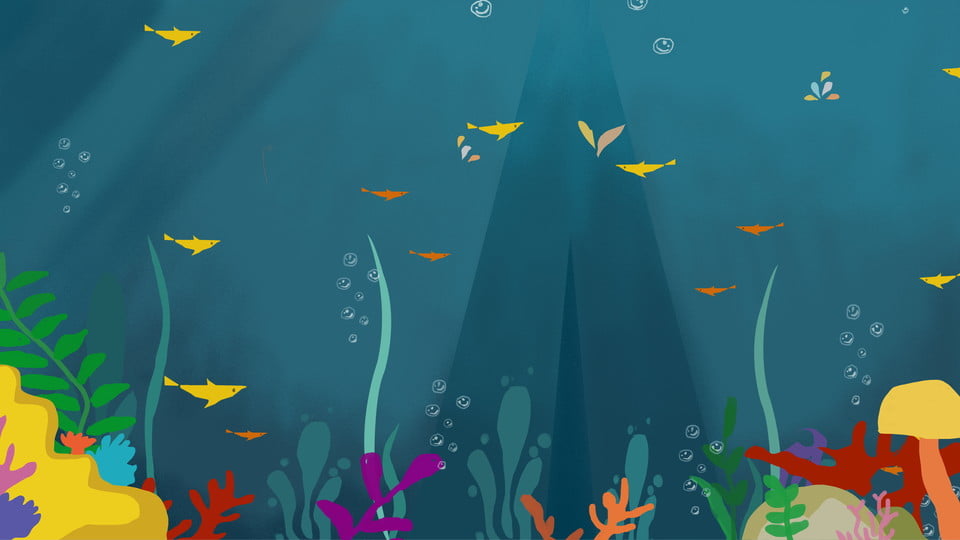 Пластилинография
«Аквариум»
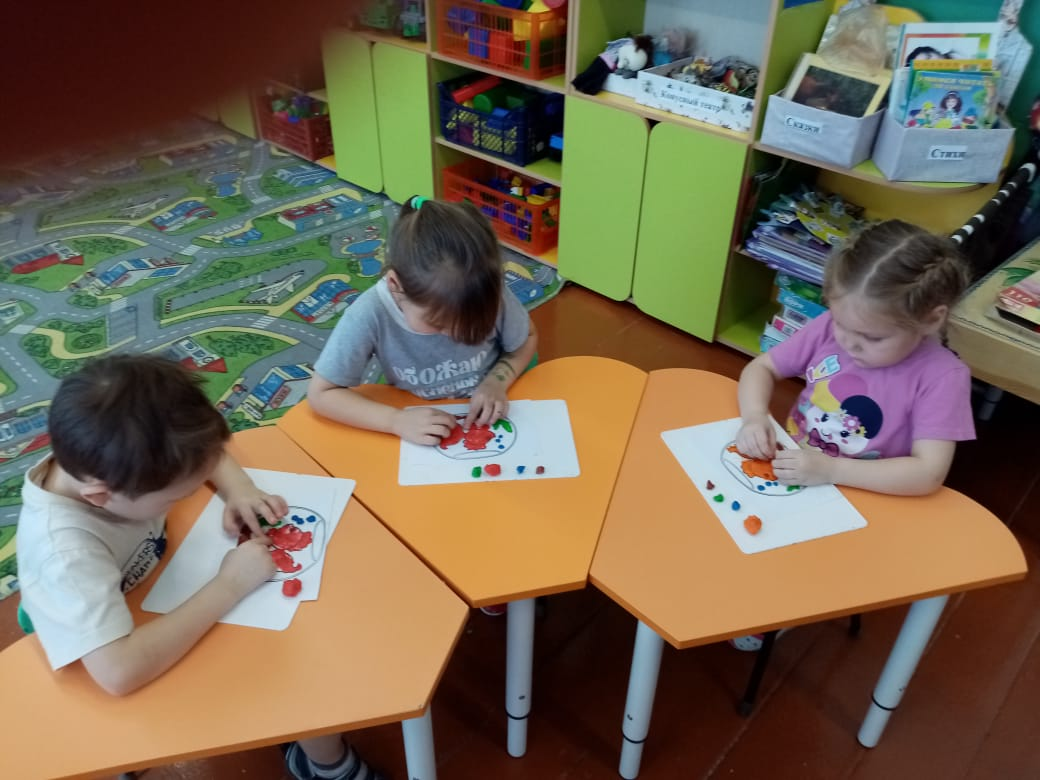 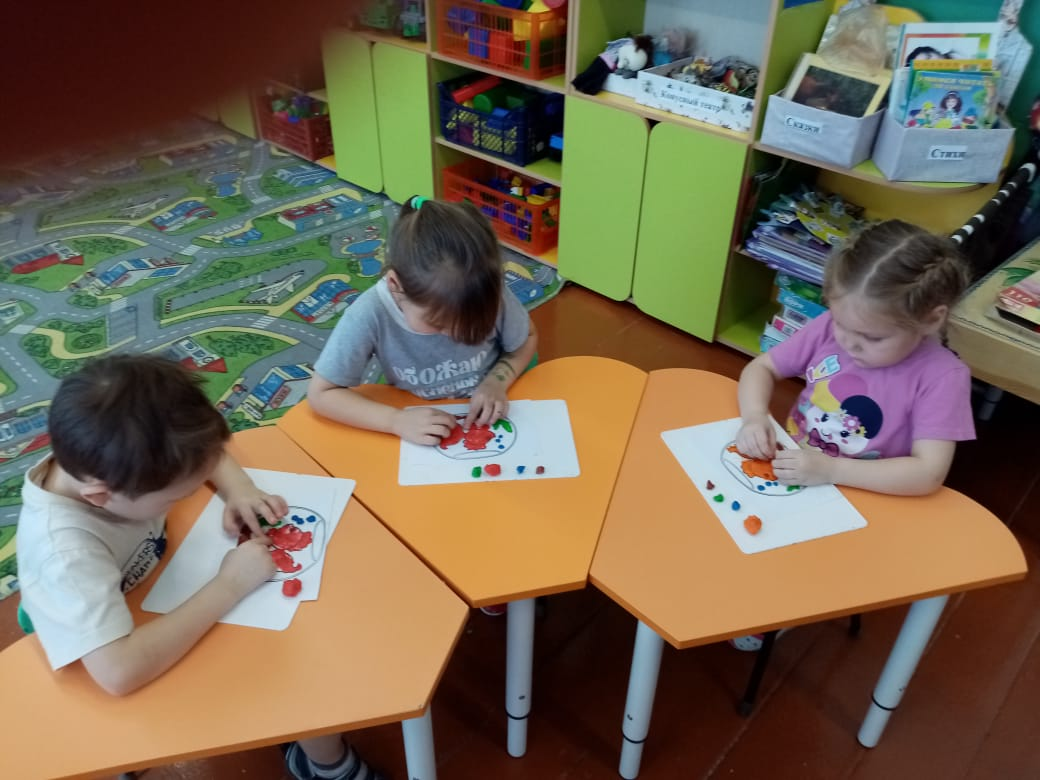 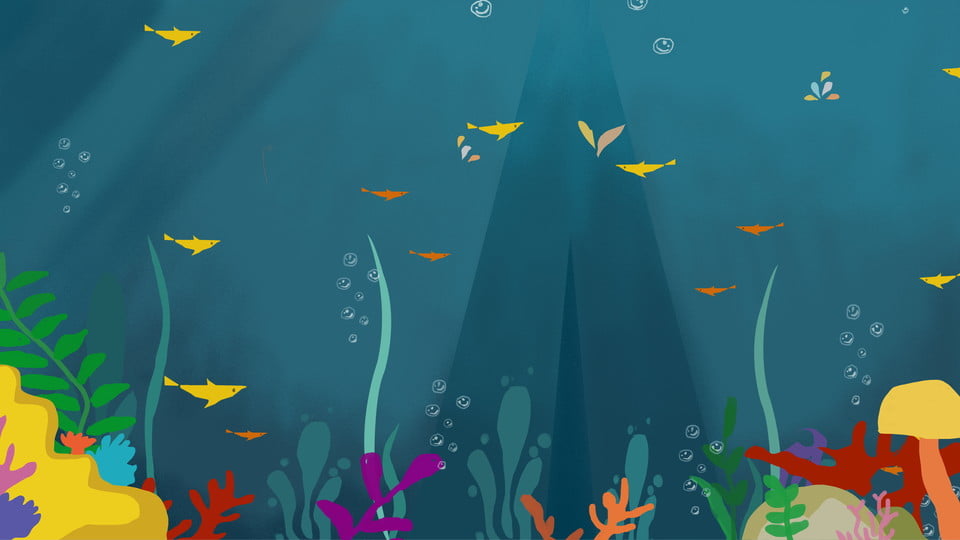 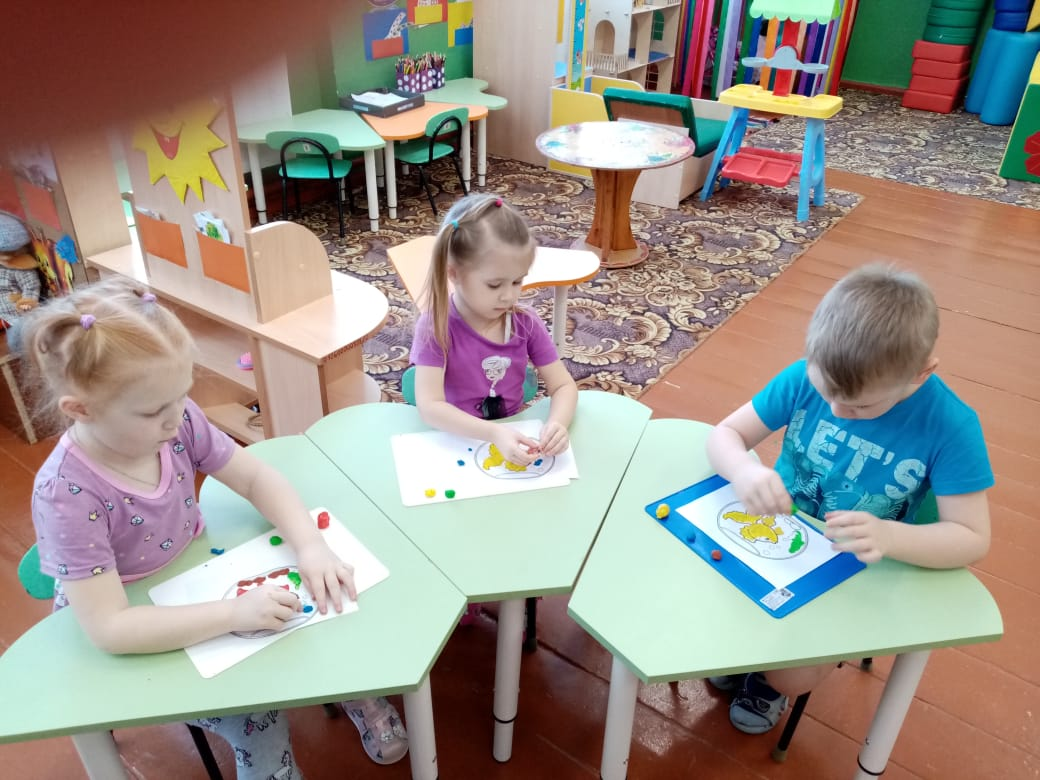 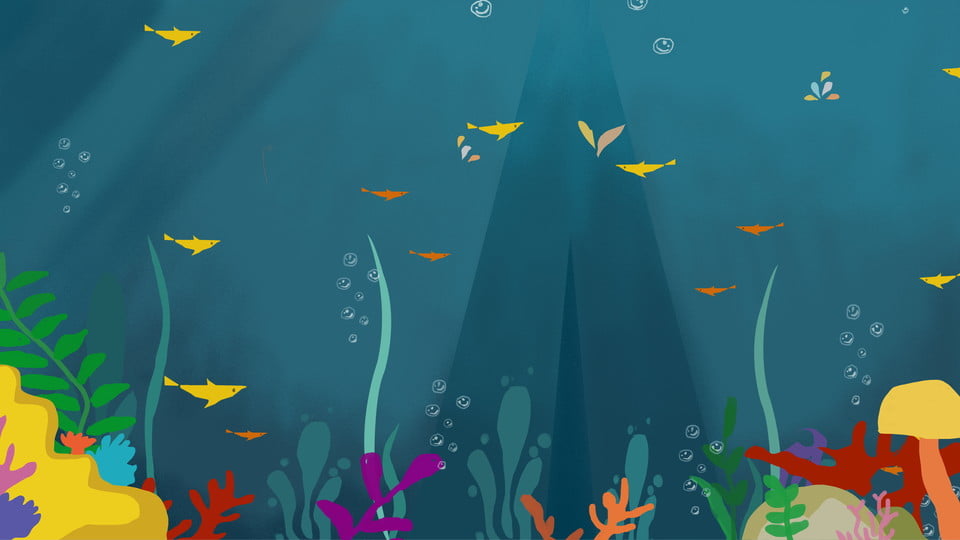 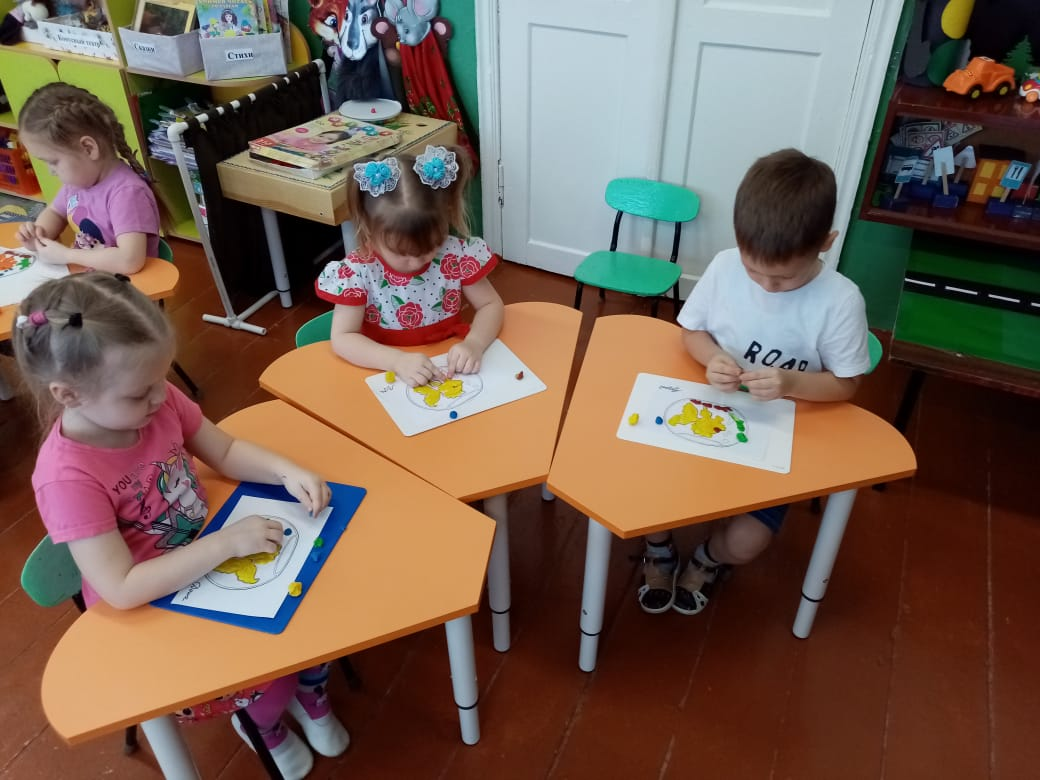 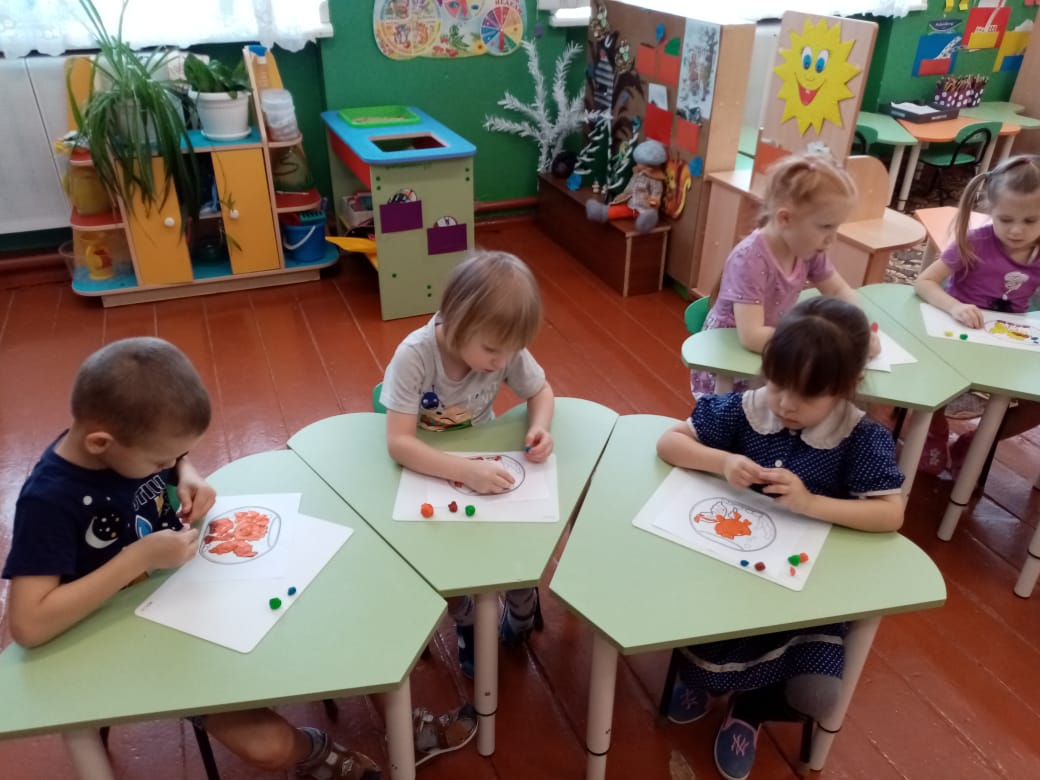 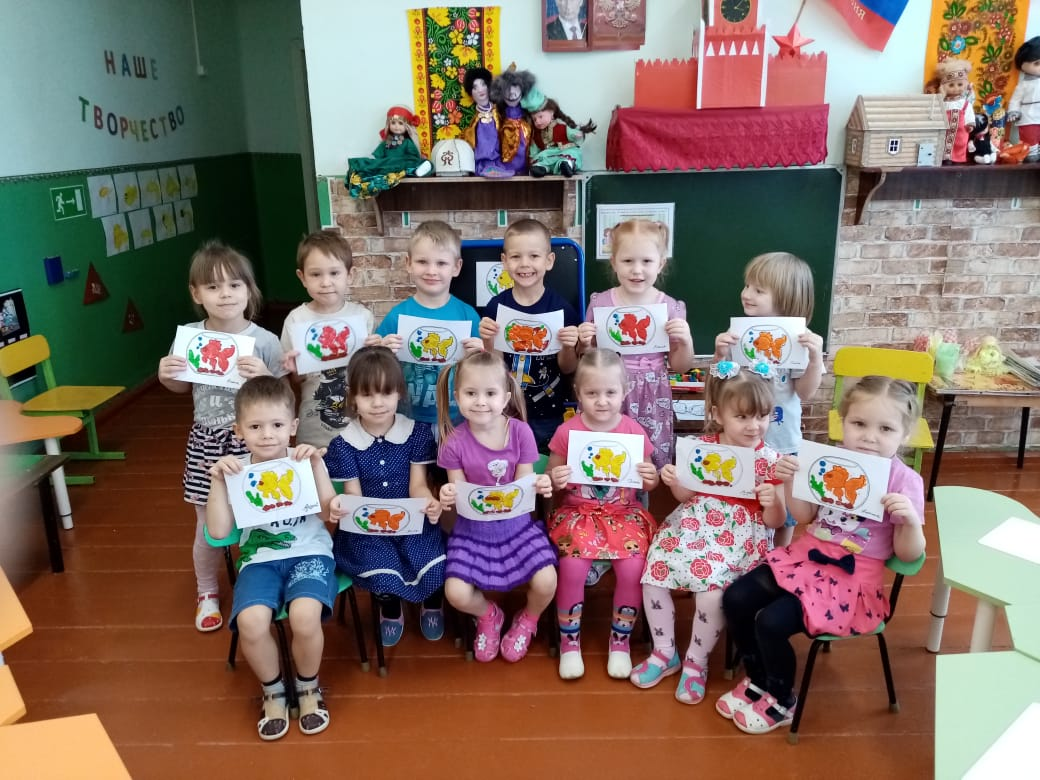 Совместная деятельность родителей и детей 
на тему:  «Подводный мир»
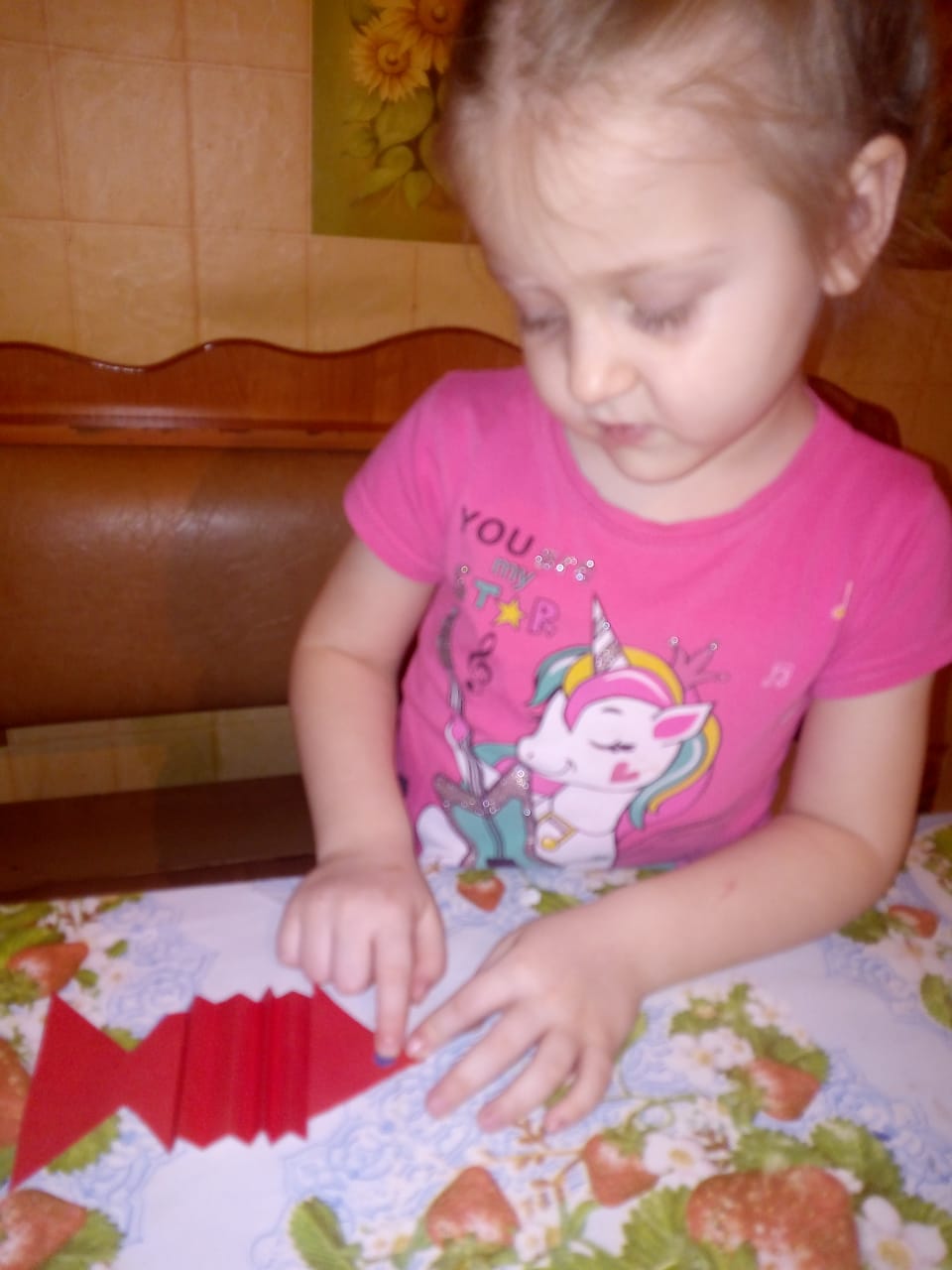 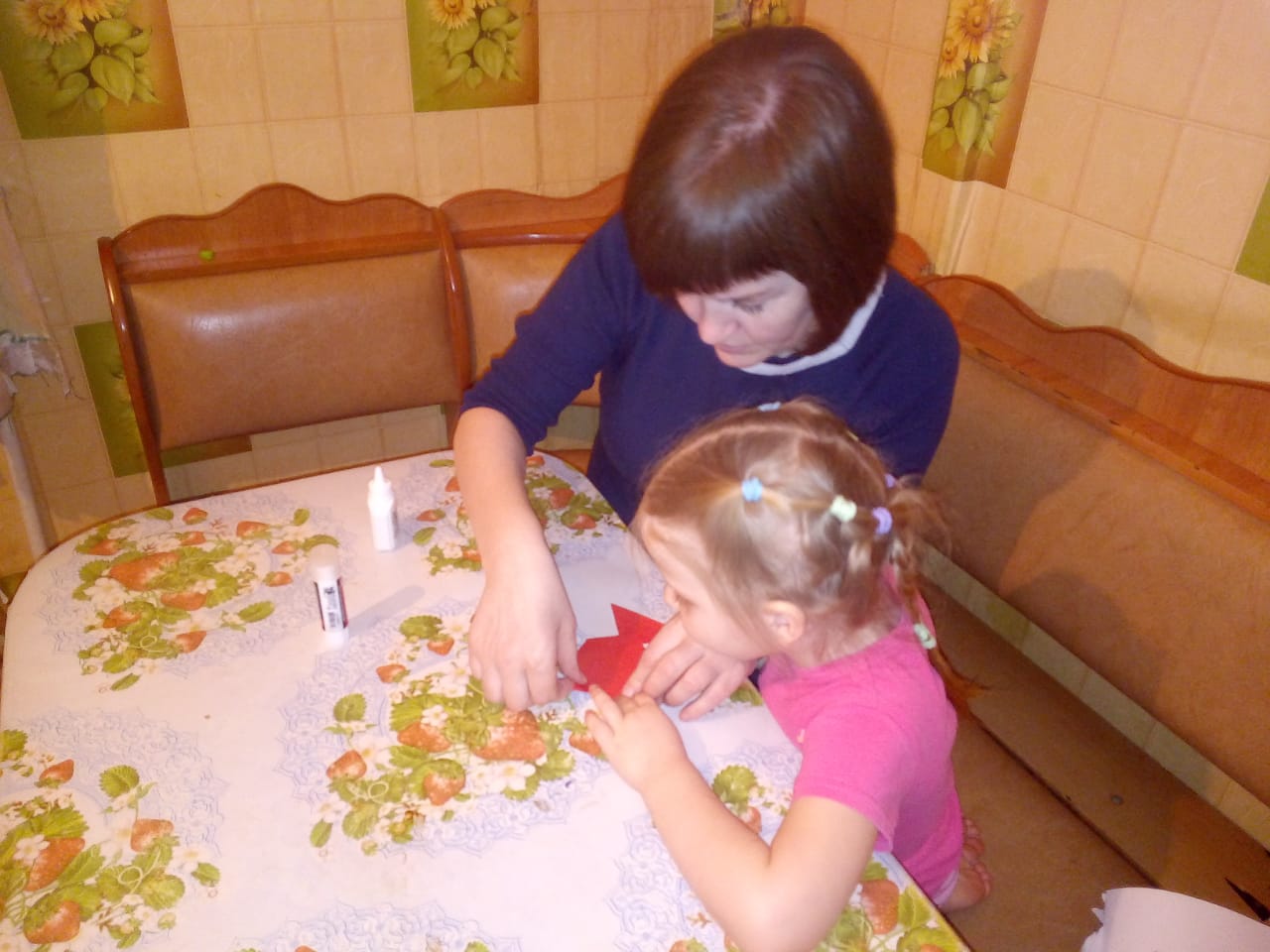 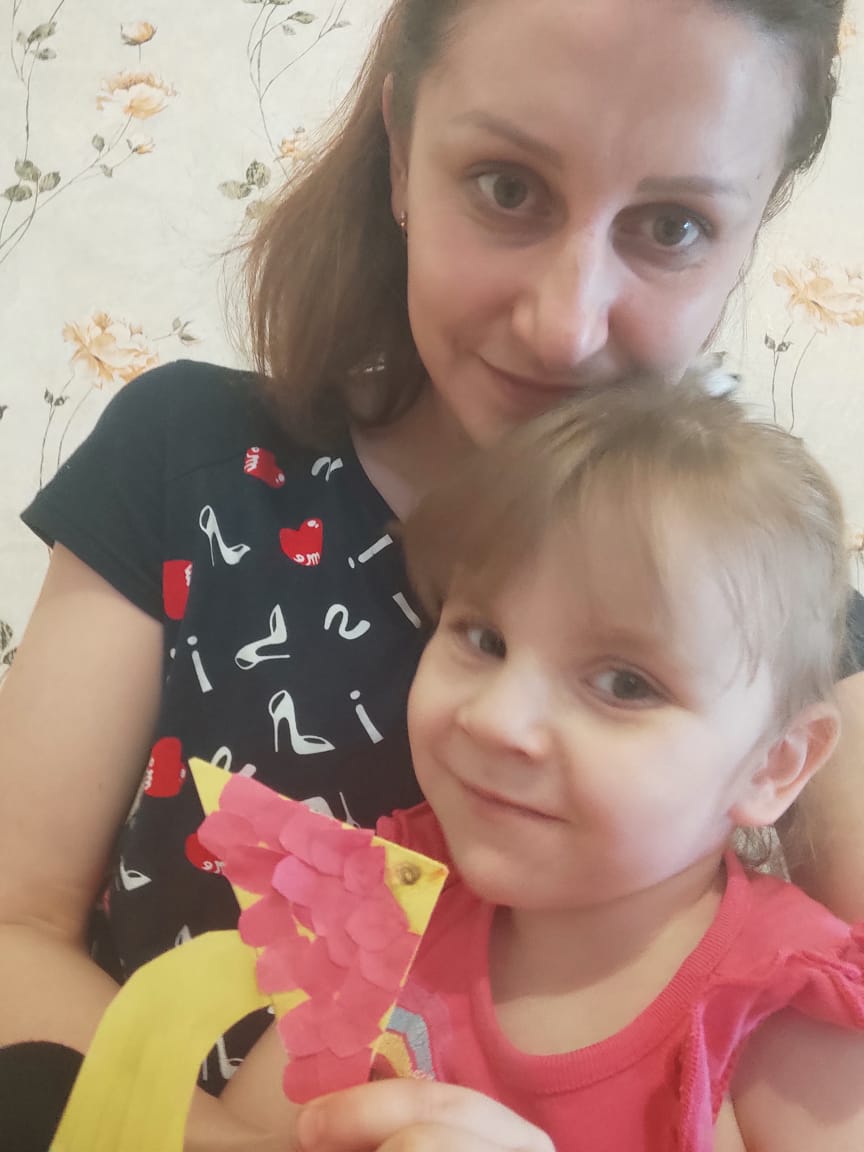 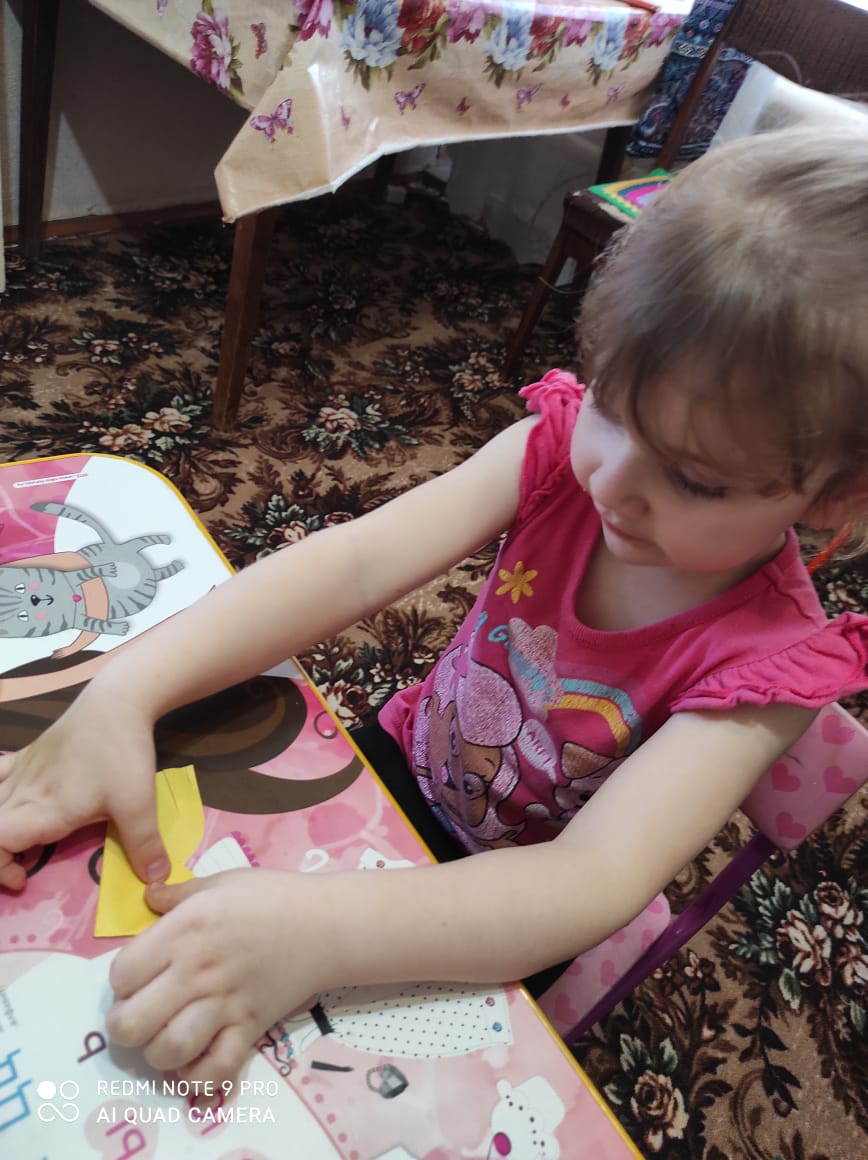 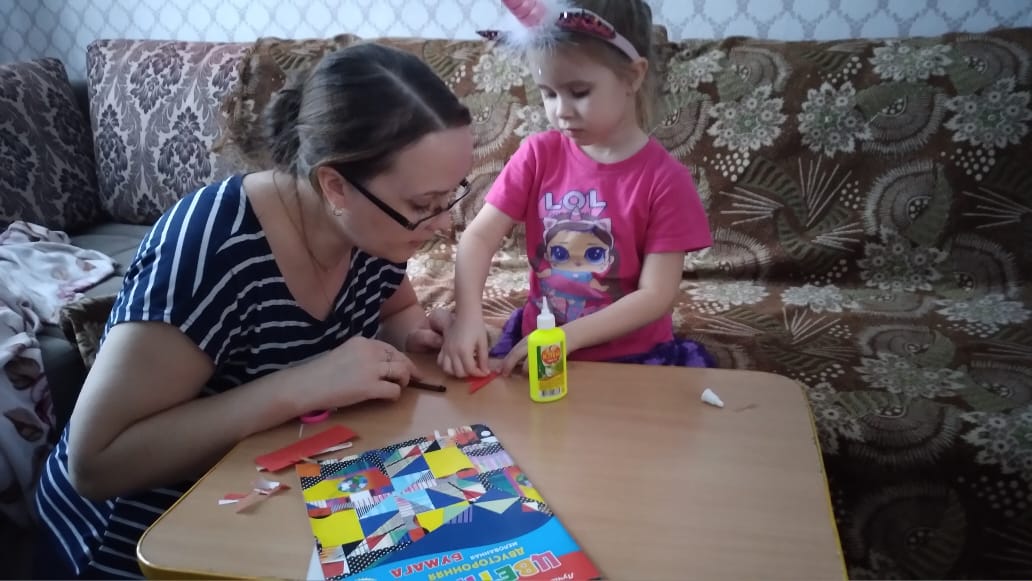 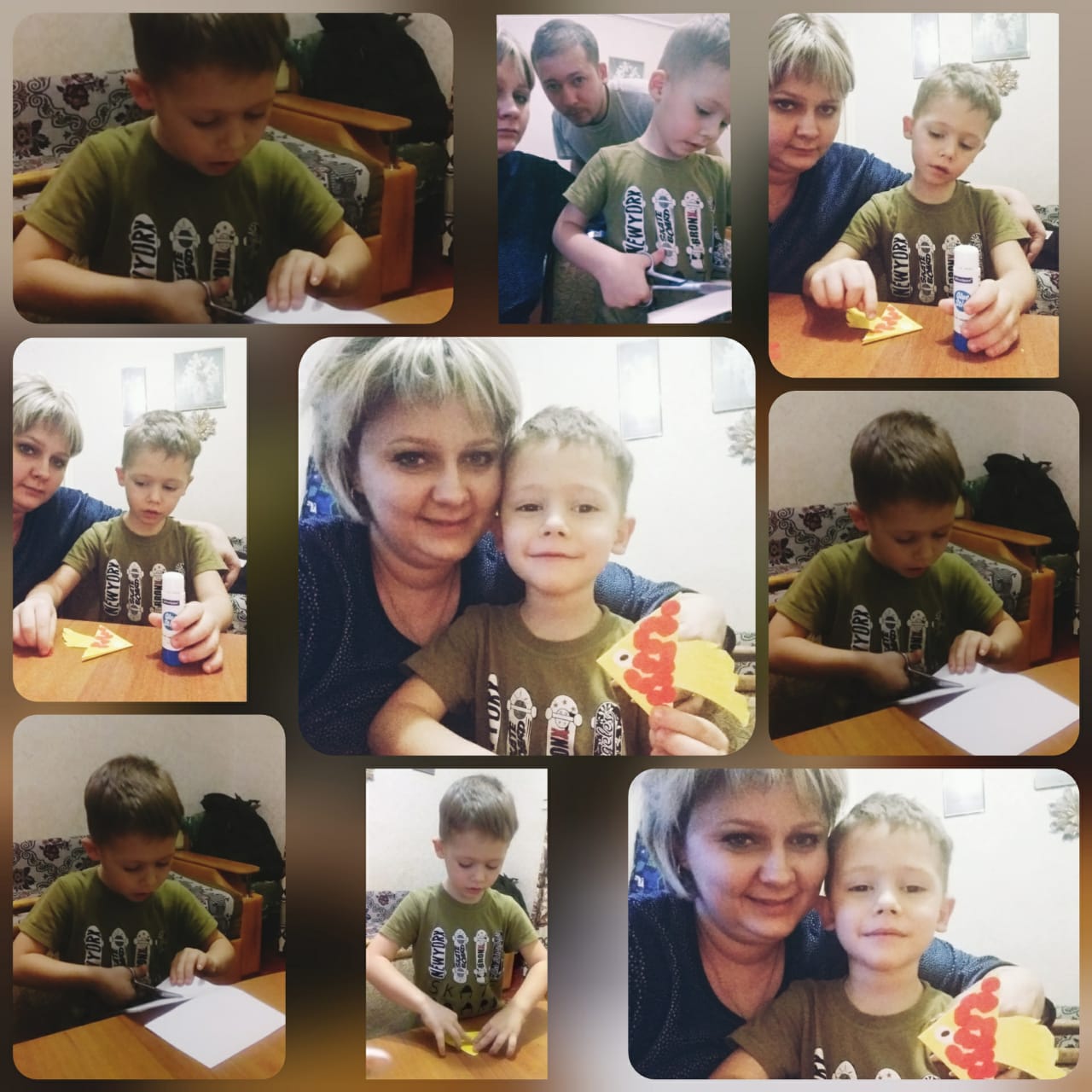 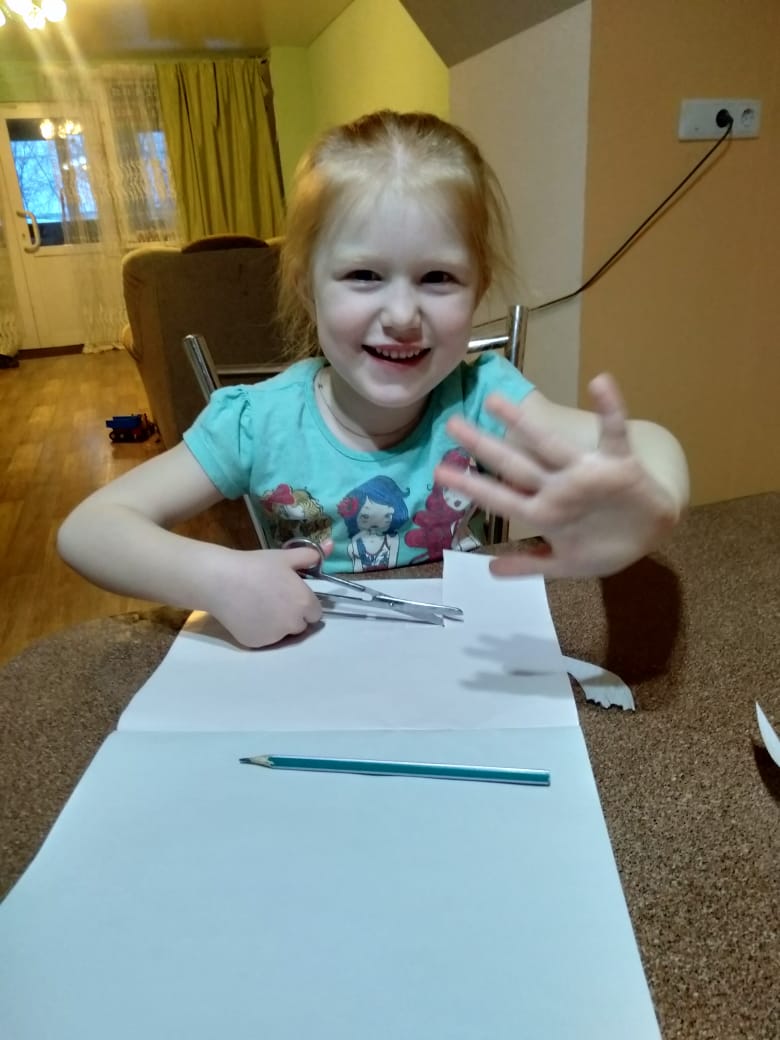 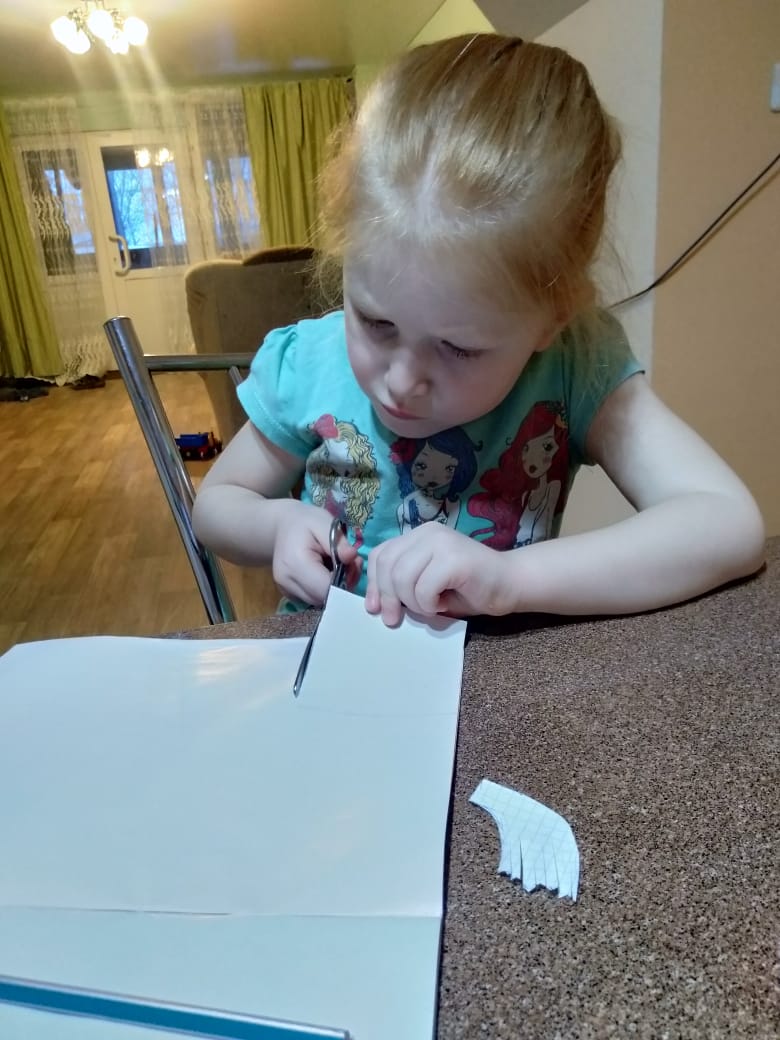 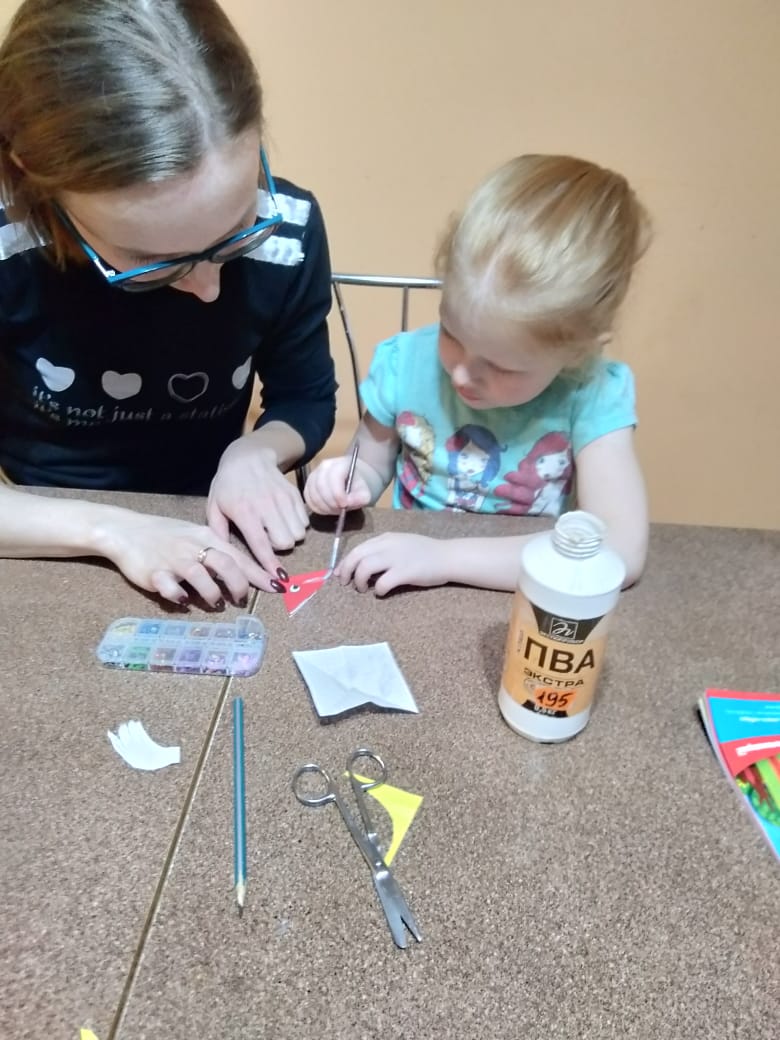 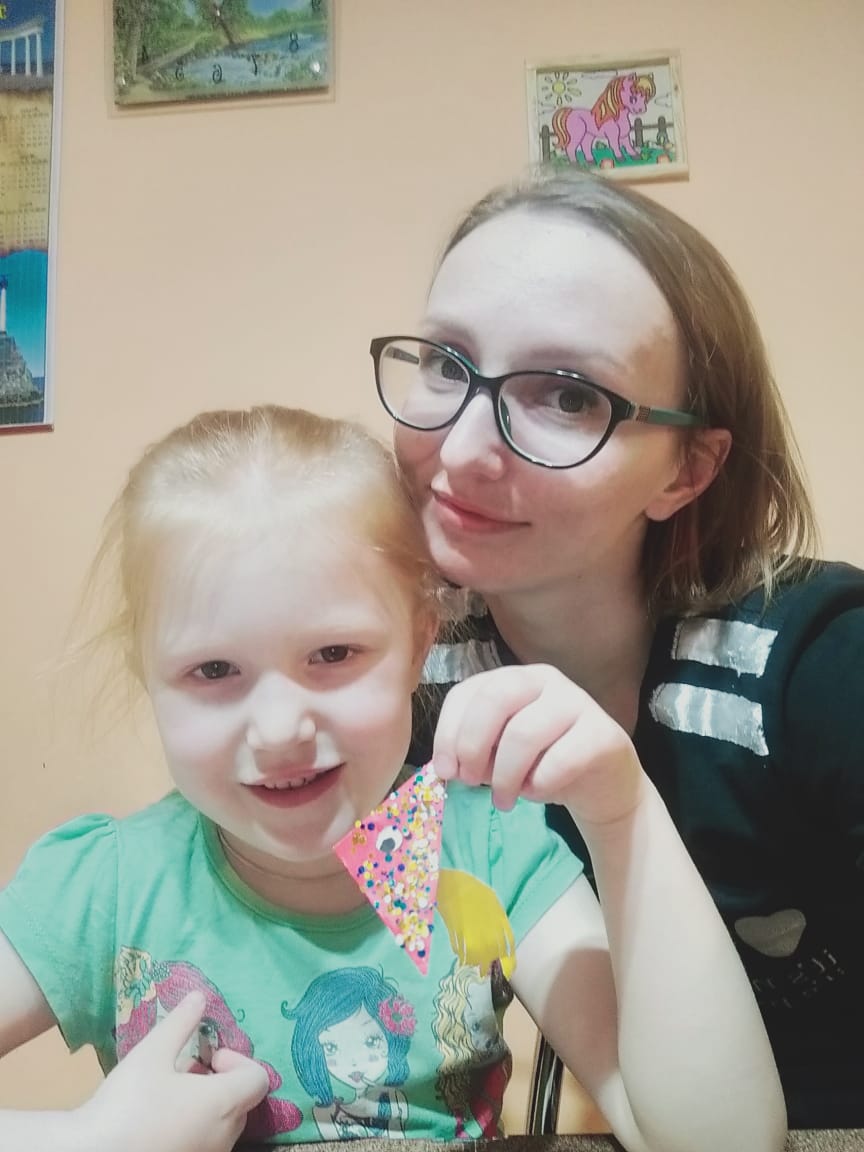 Изготовление аквариума
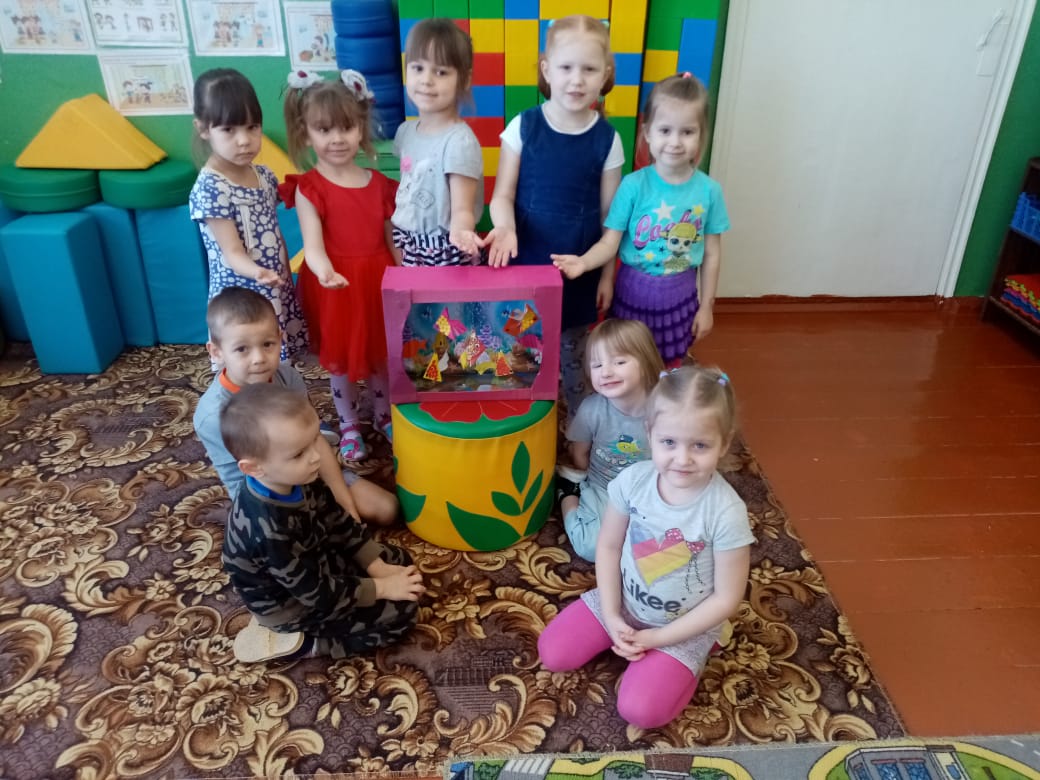 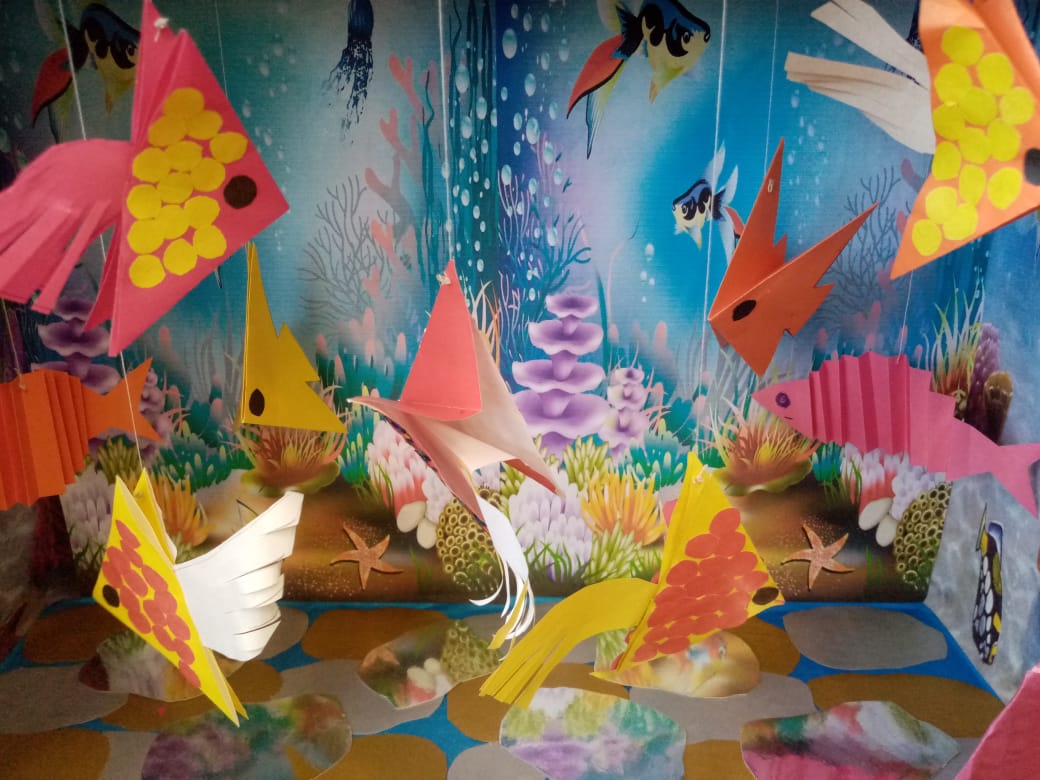